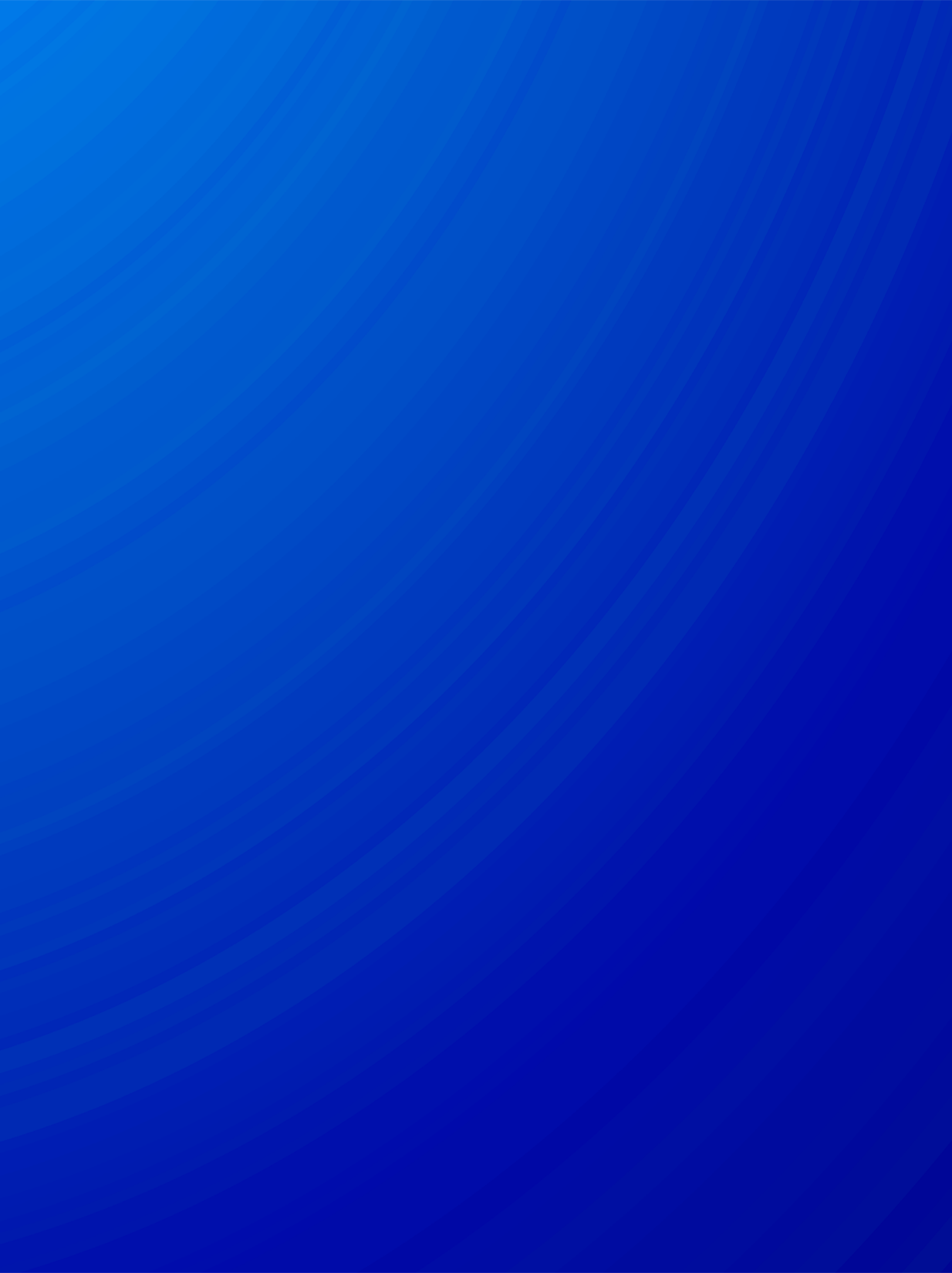 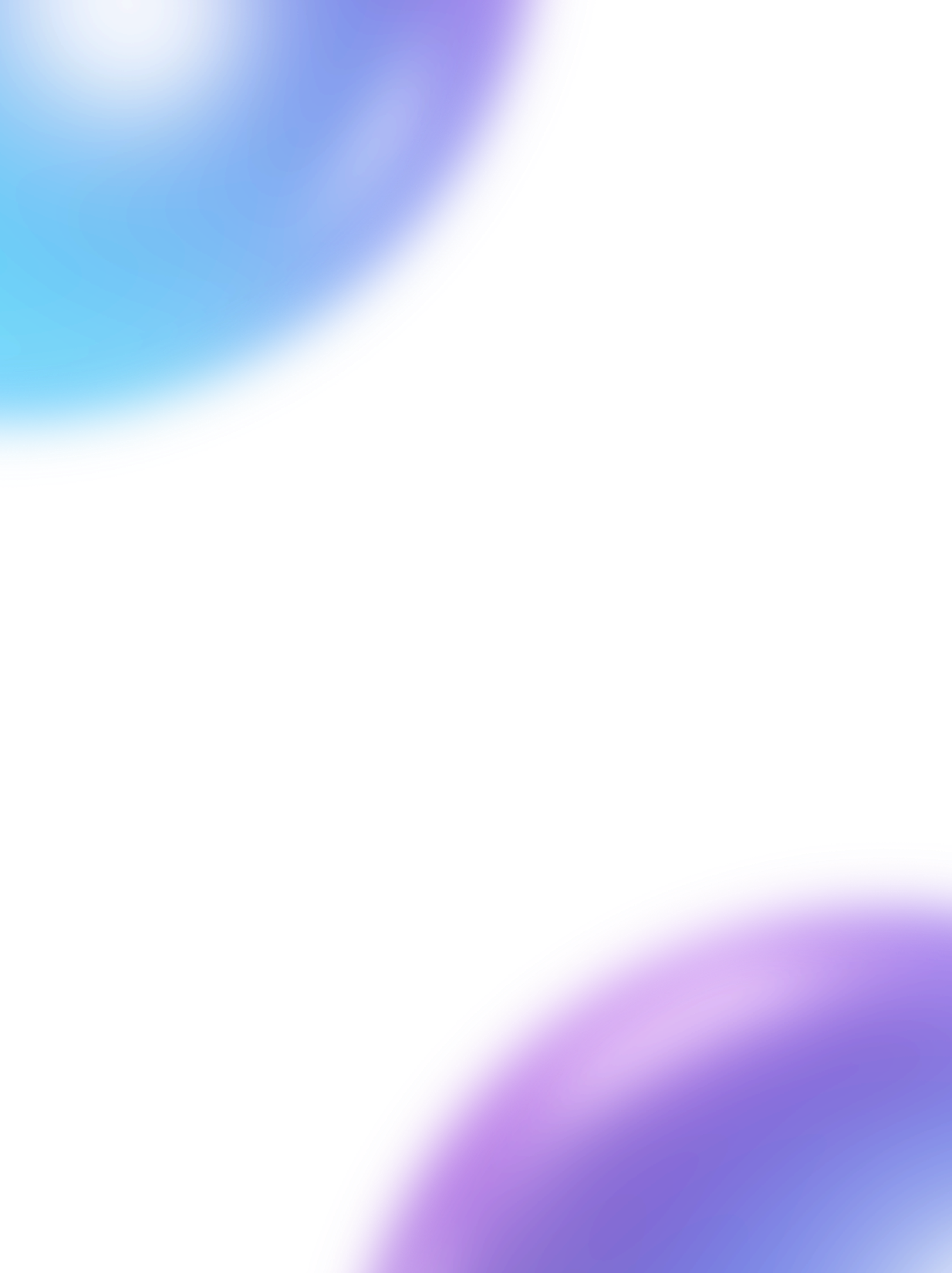 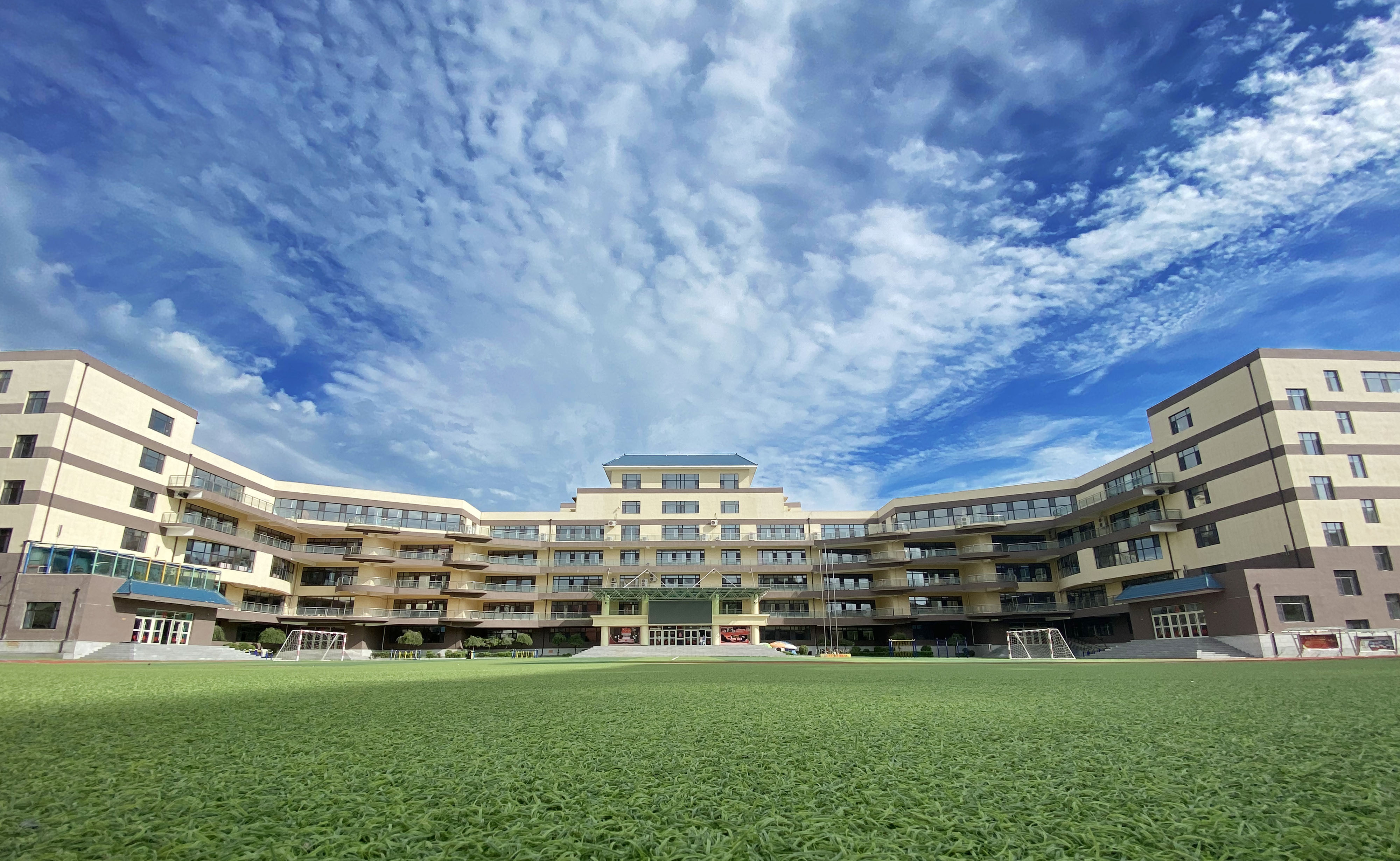 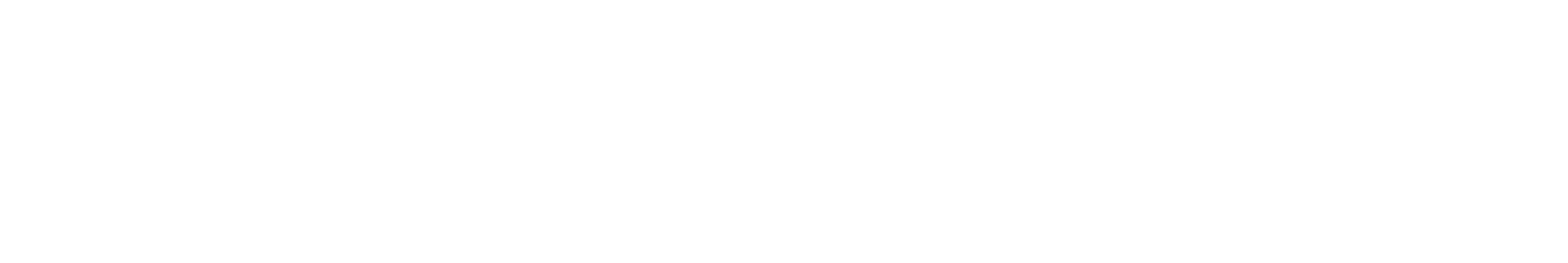 第七届儿童哲学与学校变革论坛
The 7th Children's Philosophy and School Reform Forum
意动  |  行动  |  互动
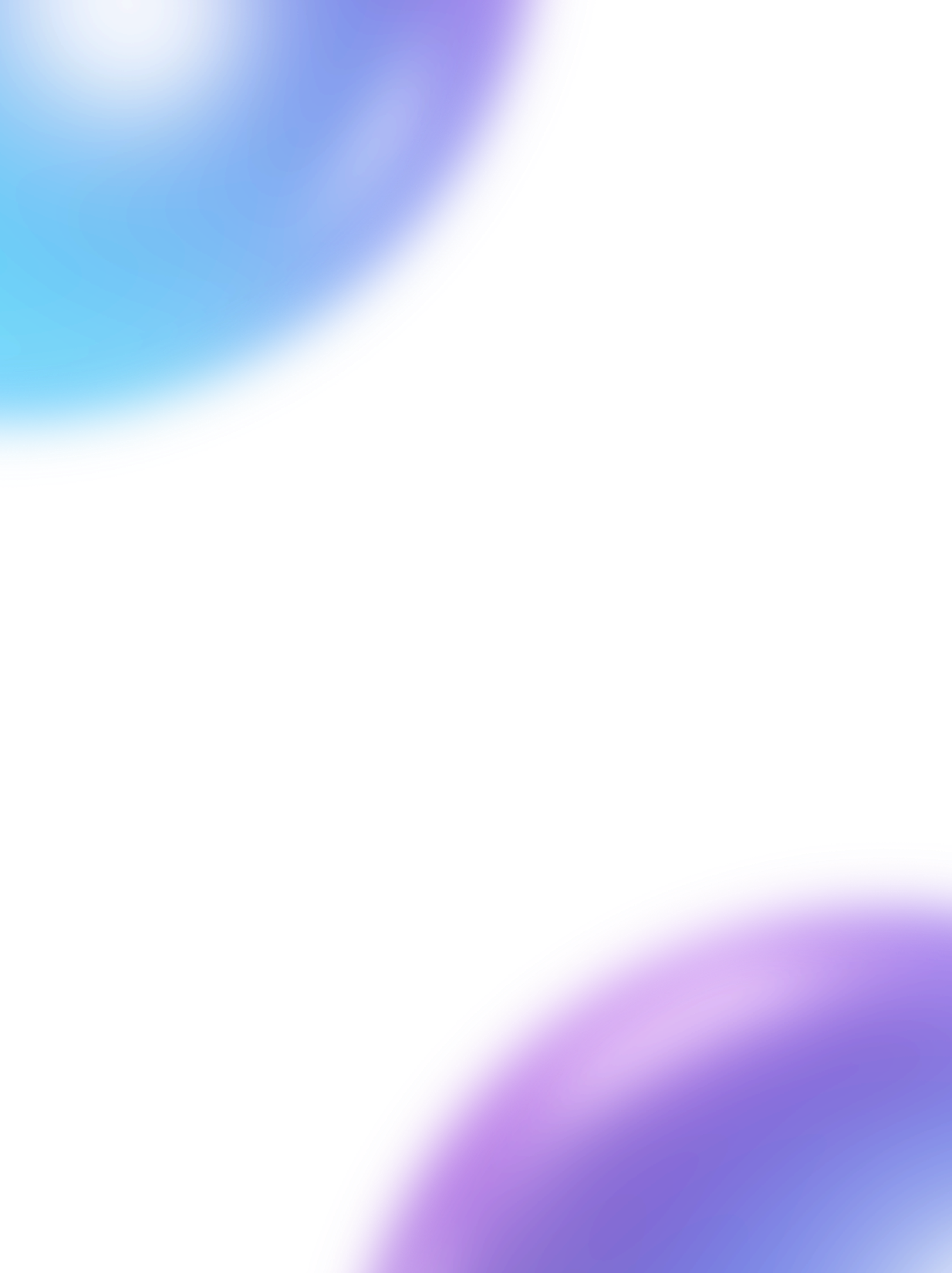 xxx
XX-XX
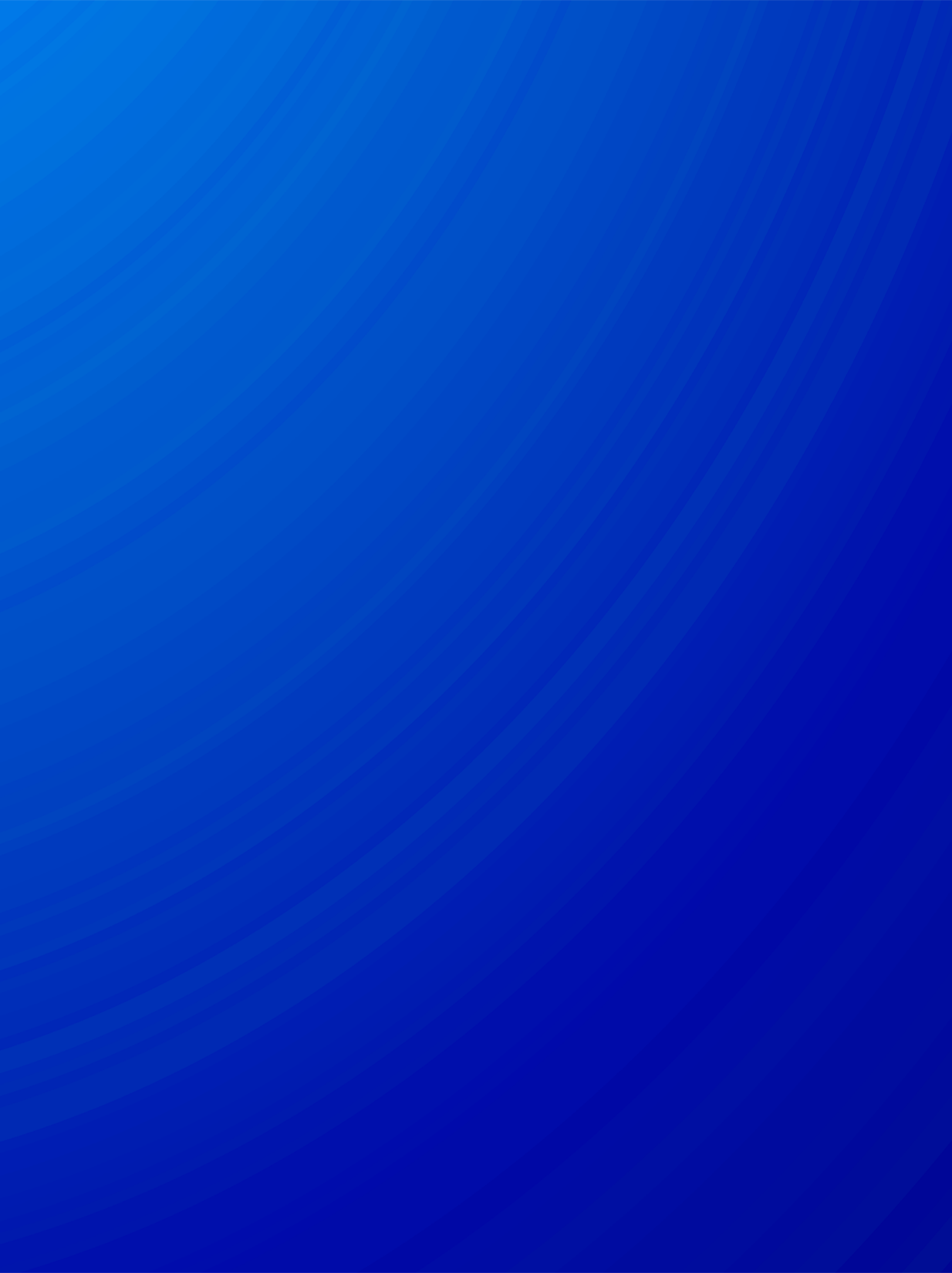 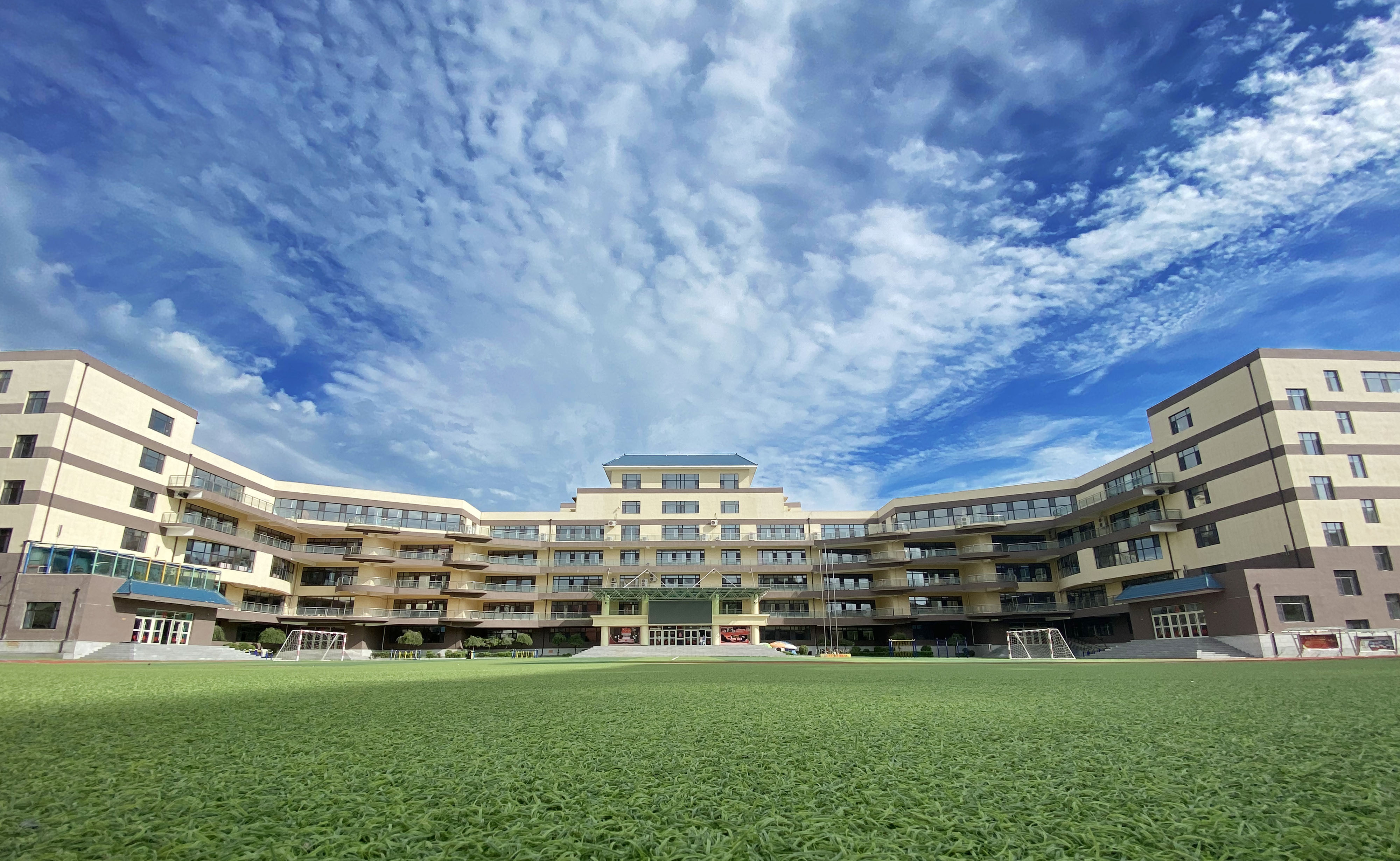 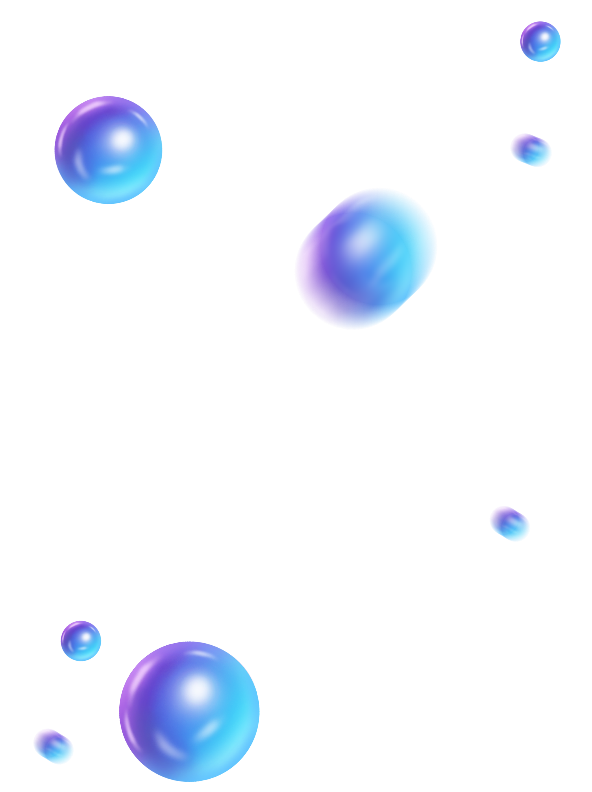 目录/CONTENTS
01.
添加标题
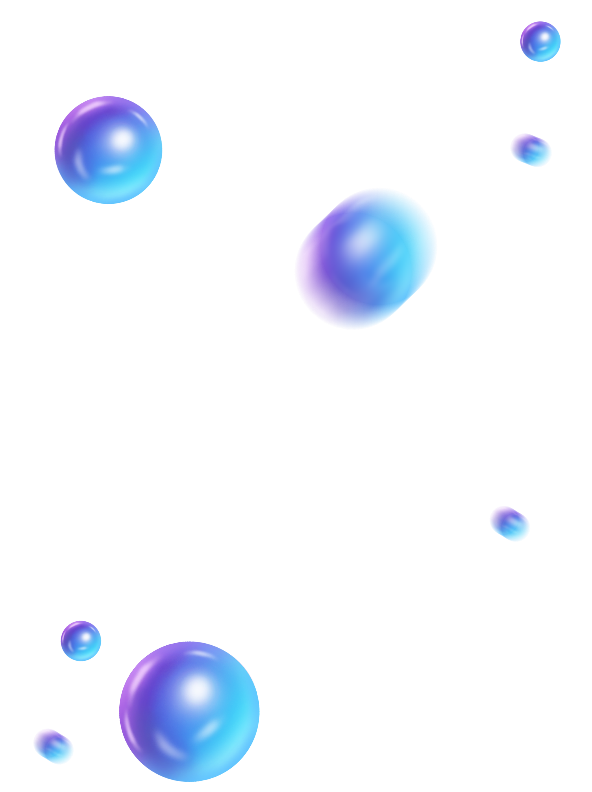 02.
添加标题
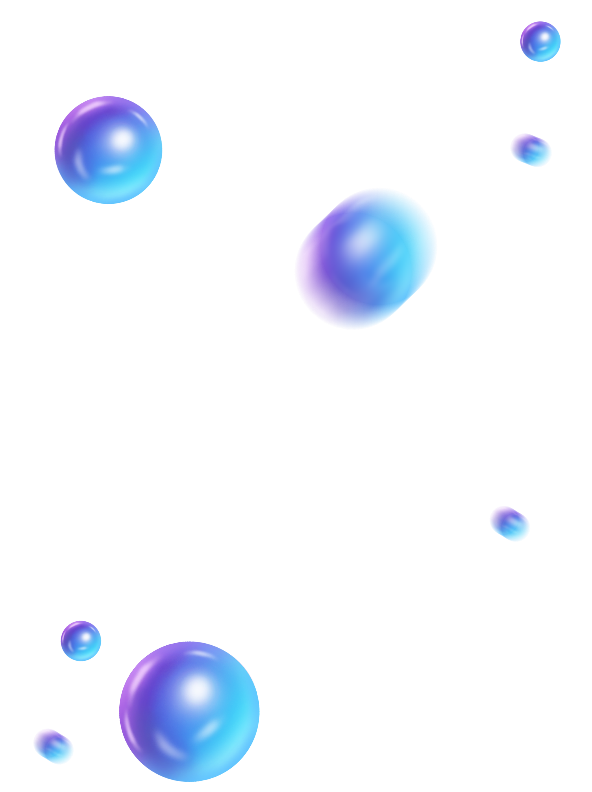 03.
添加标题
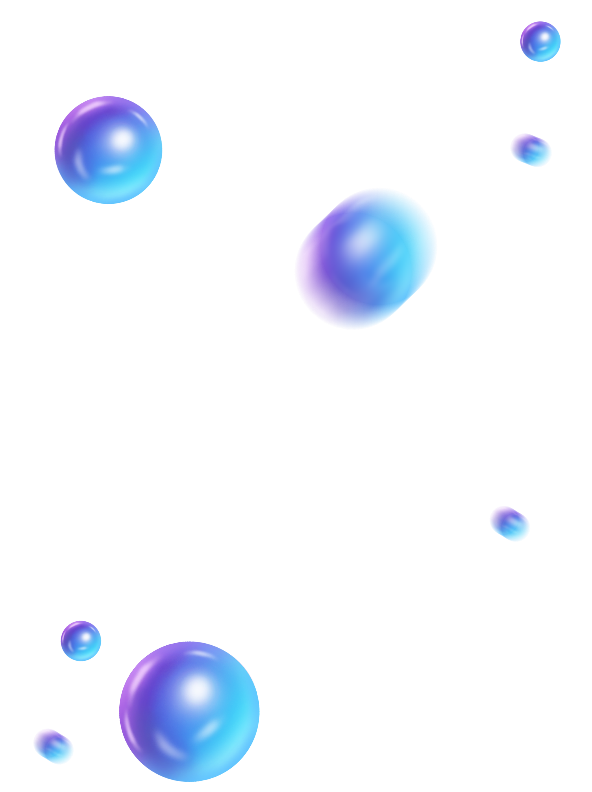 04.
添加标题
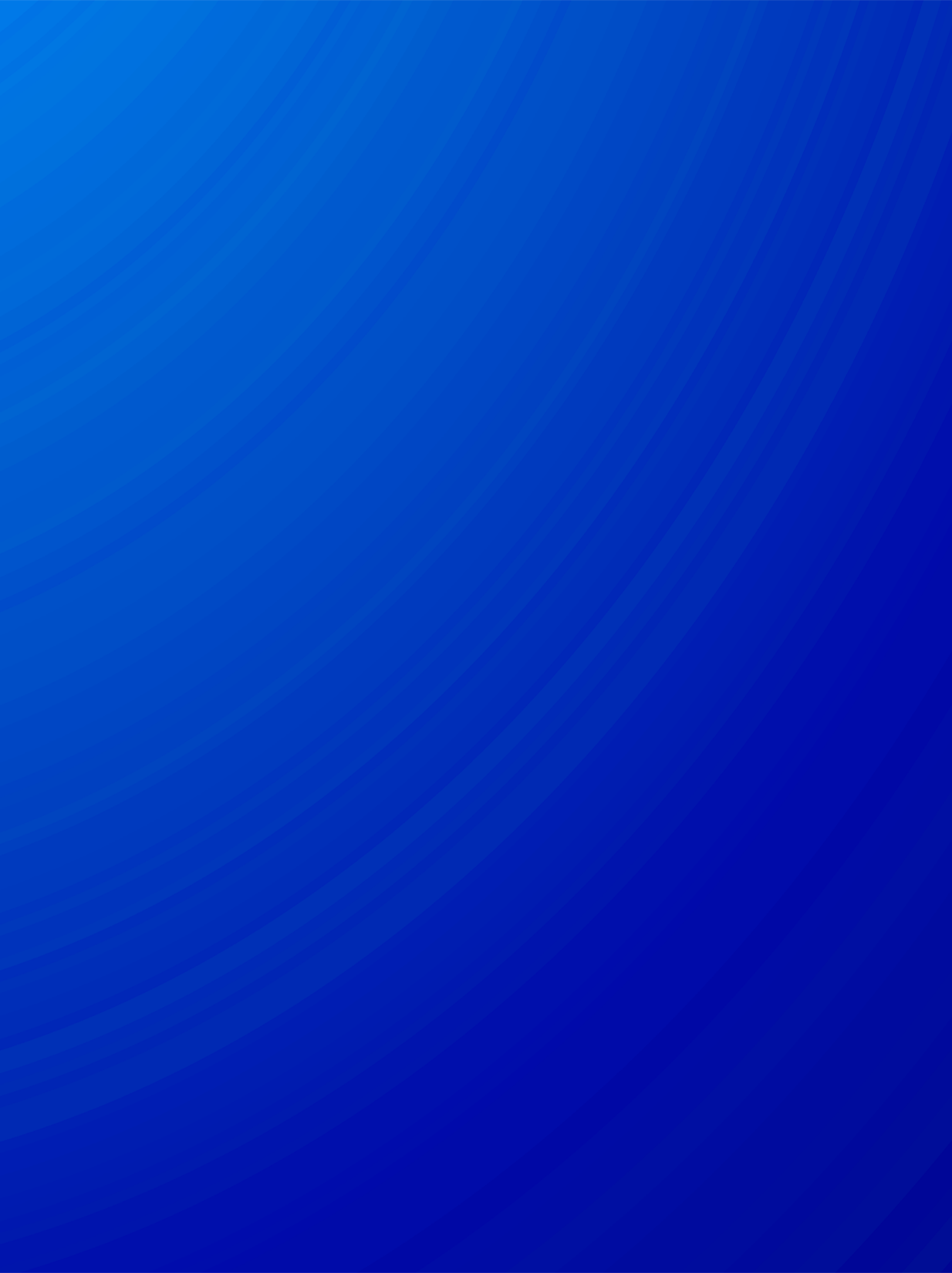 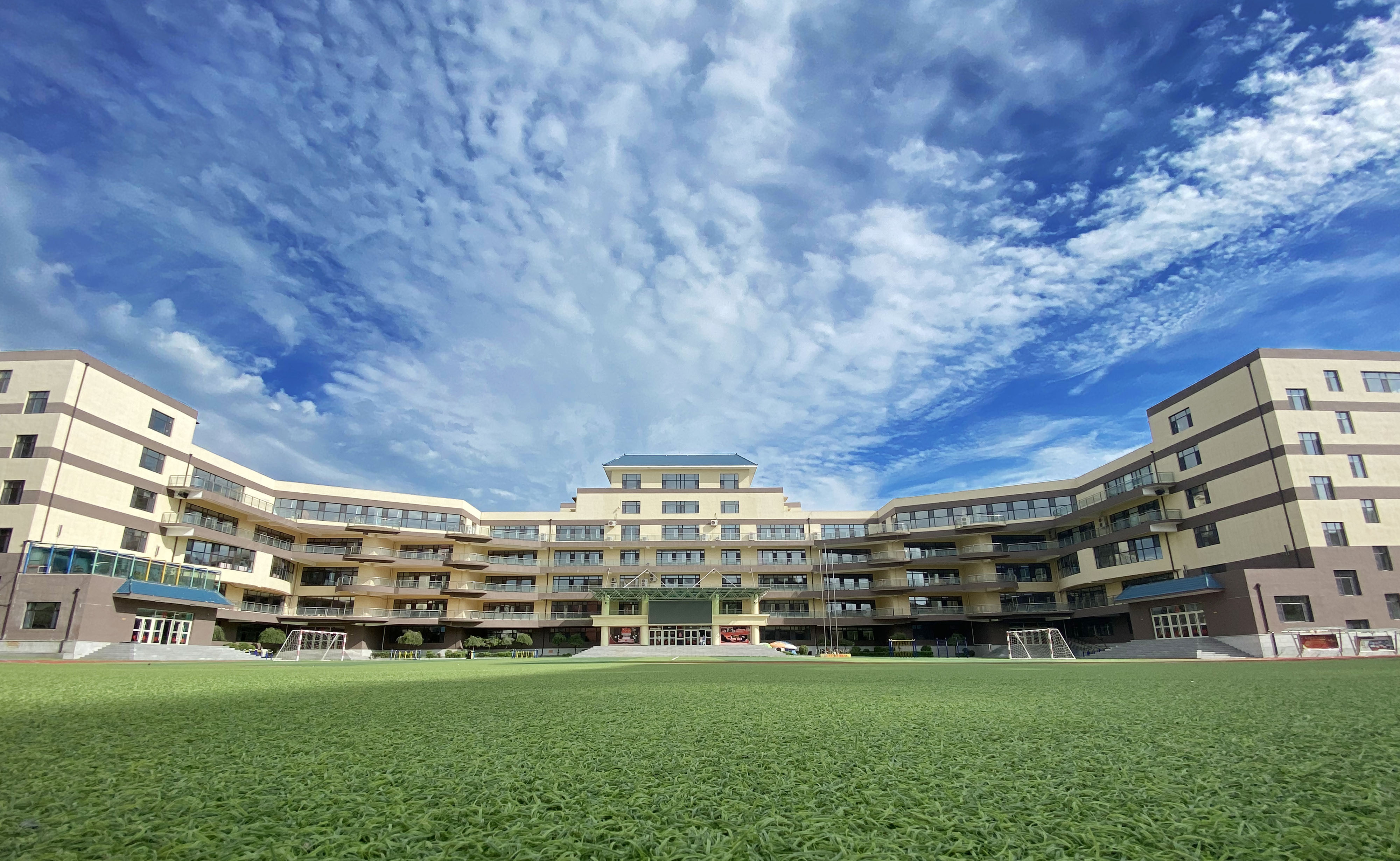 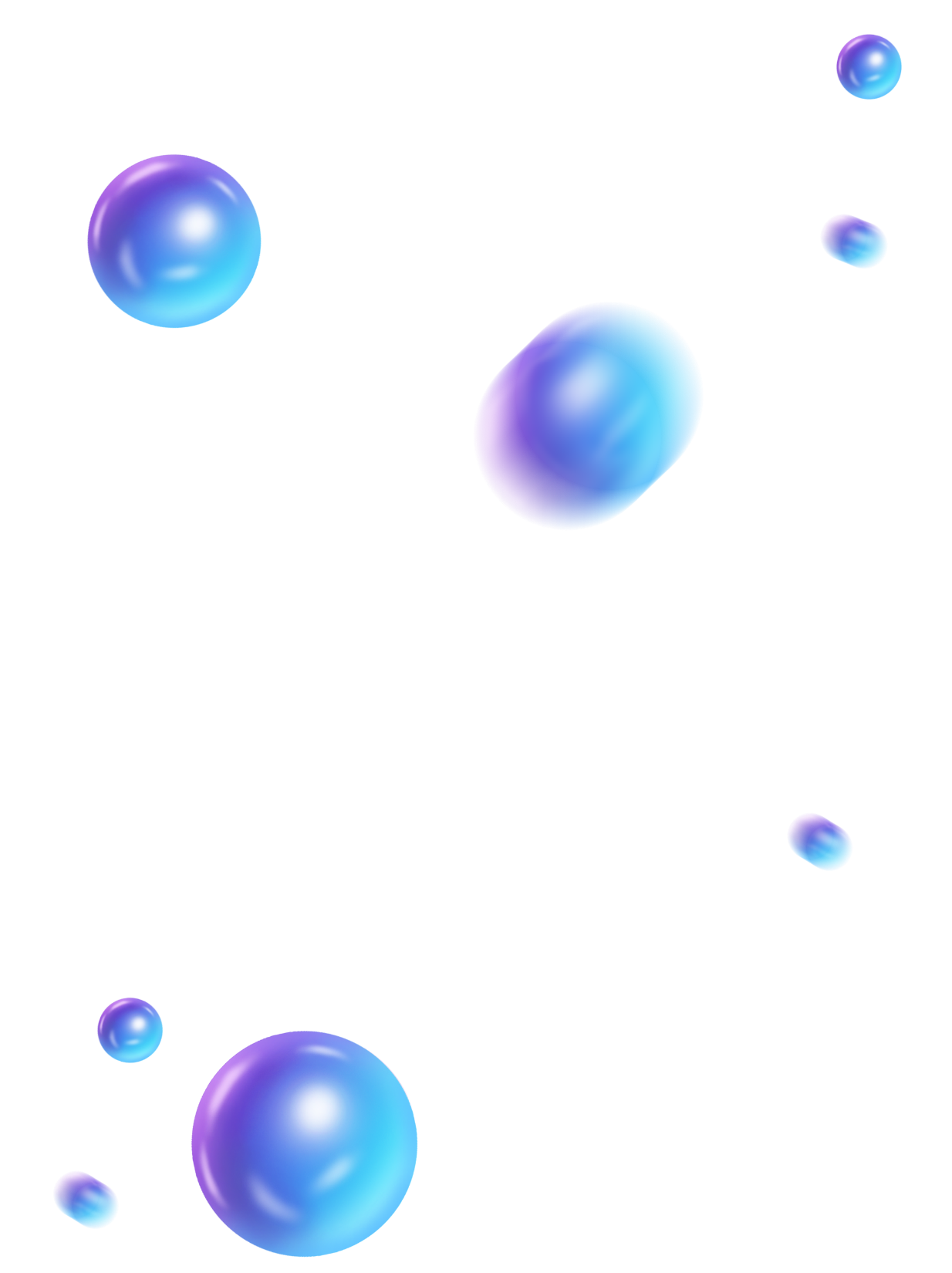 PART ONE
01
点击添加标题
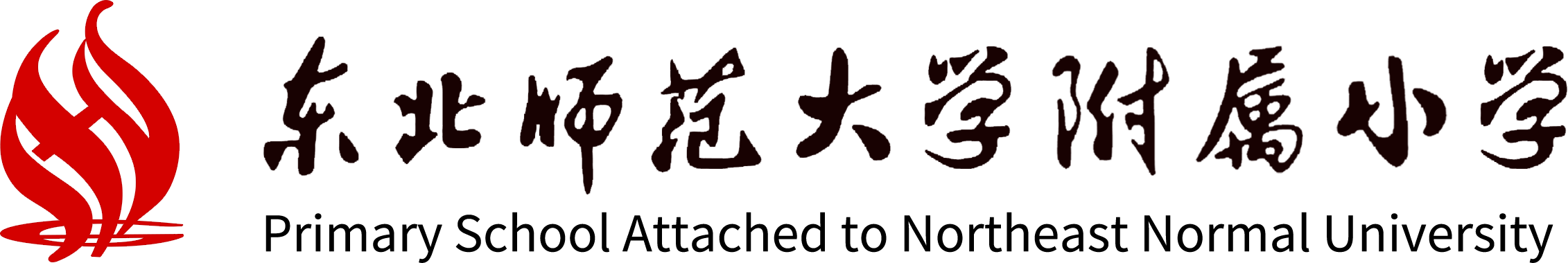 添加标题
添加标题
添加标题
添加标题
在这里输入文字在这里输入文字在这里输入文字在这里输入文字在这里输入文字在这里输入文字
在这里输入文字在这里输入文字在这里输入文字在这里输入文字在这里输入文字在这里输入文字
在这里输入文字在这里输入文字在这里输入文字在这里输入文字在这里输入文字在这里输入文字
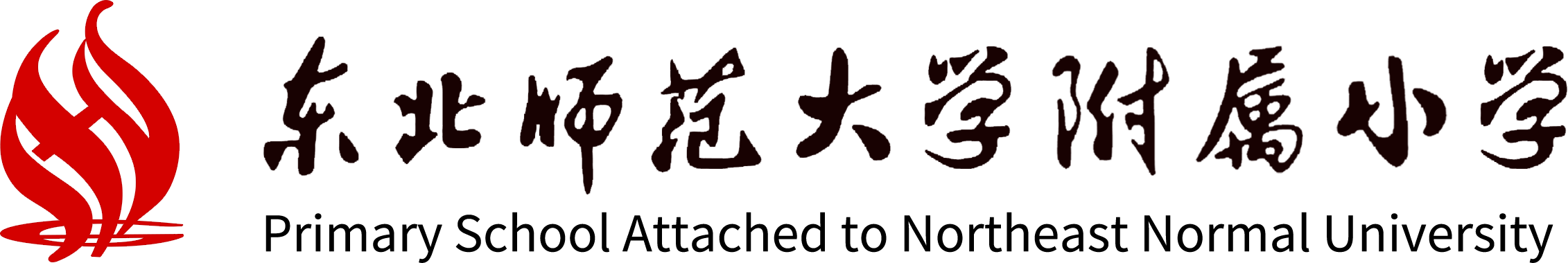 添加标题
添加标题
在这里输入文字在这里输入文字在这里输入文字在这里输入文字在这里输入文字在这里输入文字在这里输入文字在这里输入文字在这里输入文字
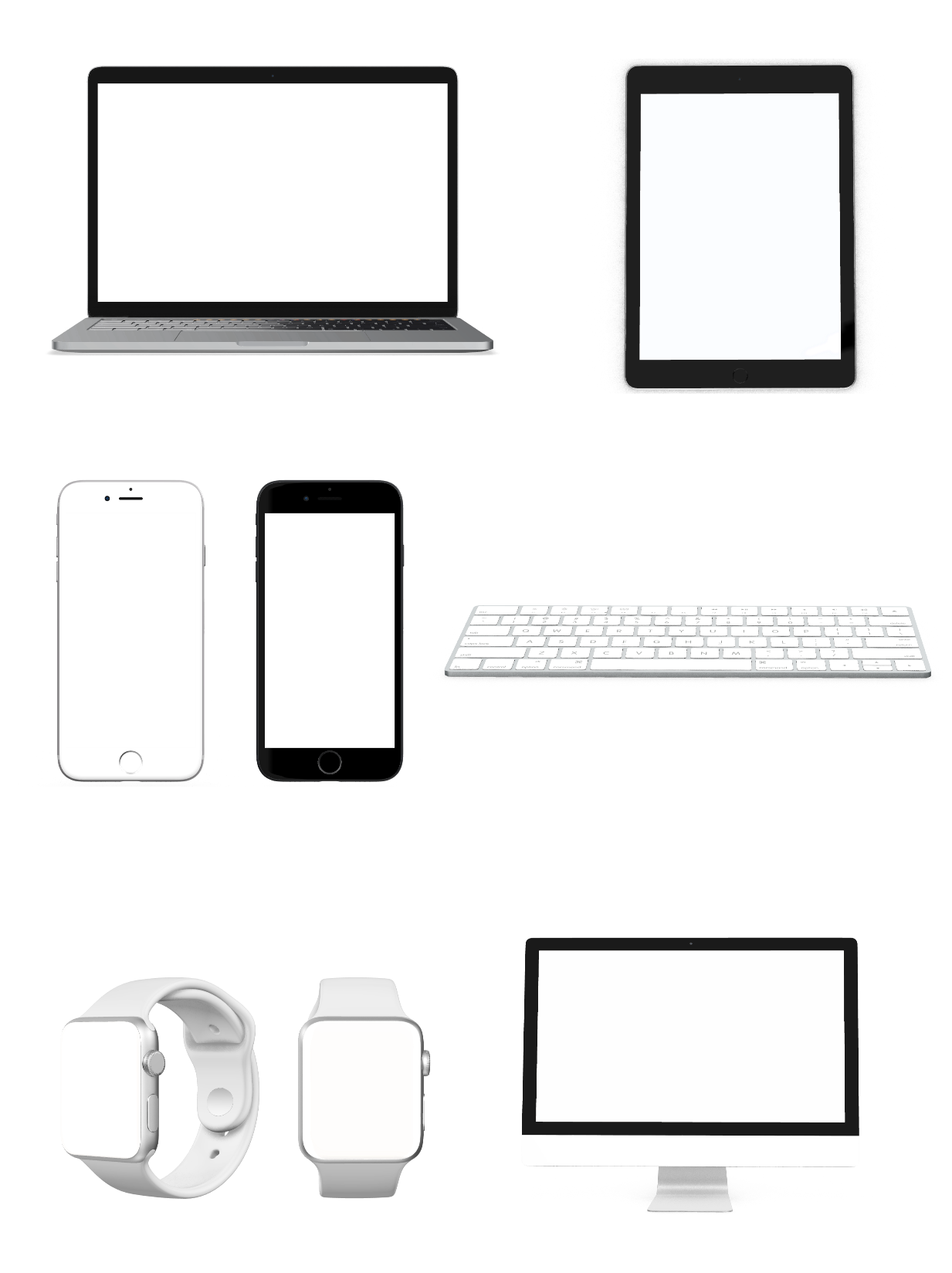 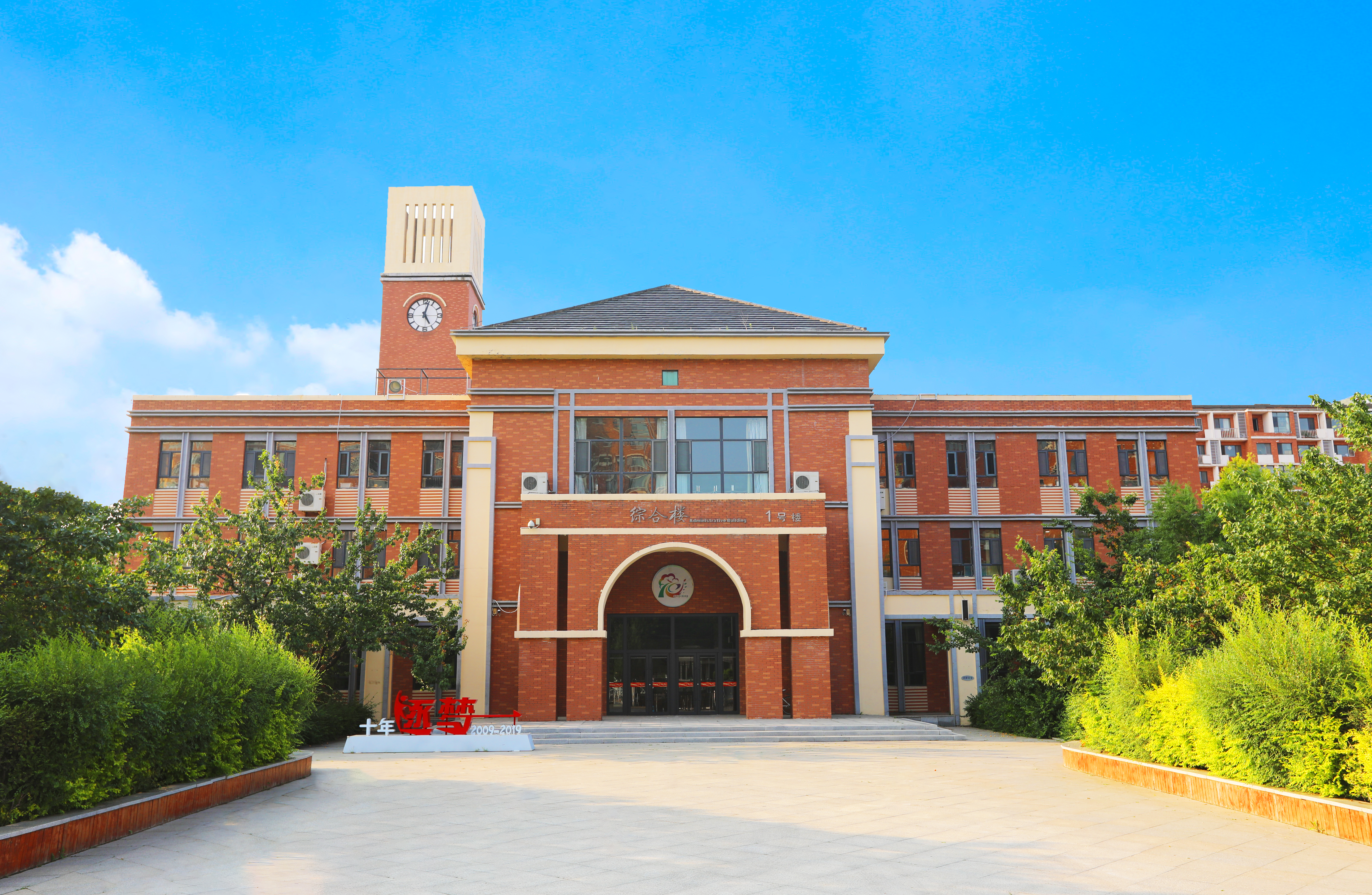 添加标题
添加标题
在这里输入文字在这里输入文字在这里输入文字在这里输入文字在这里输入文字在这里输入文字
在这里输入文字在这里输入文字在这里输入文字在这里输入文字在这里输入文字在这里输入文字
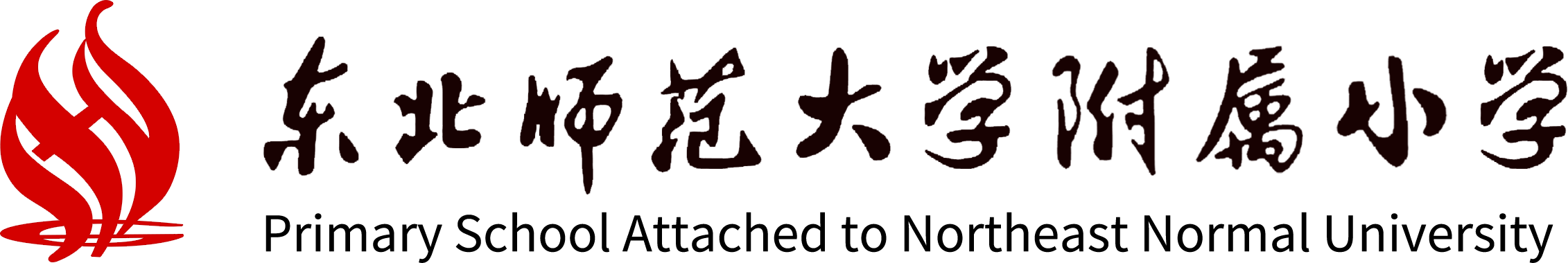 添加标题
在这里输入文字在这里输入文字在这里输入文字
在这里输入文字在这里输入文字在这里输入文字
添加标题
添加标题
添加标题
在这里输入文字在这里输入文字在这里输入文字
添加标题
添加标题
在这里输入文字在这里输入文字在这里输入文字
在这里输入文字在这里输入文字在这里输入文字
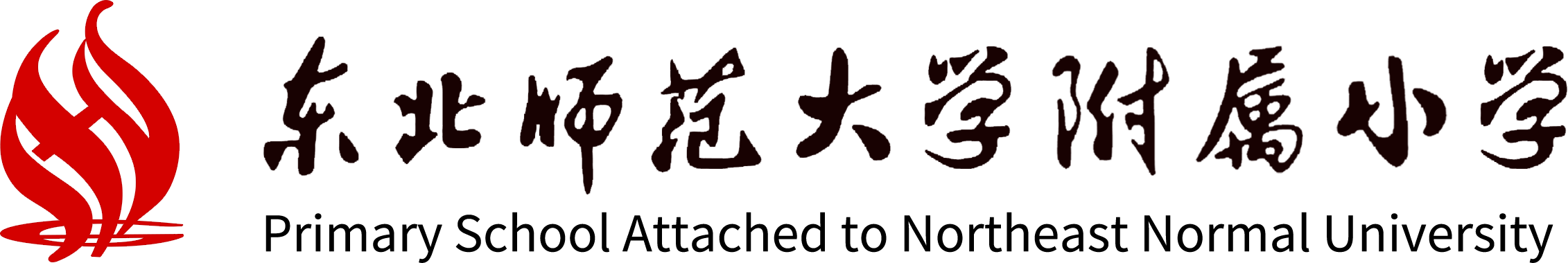 添加标题
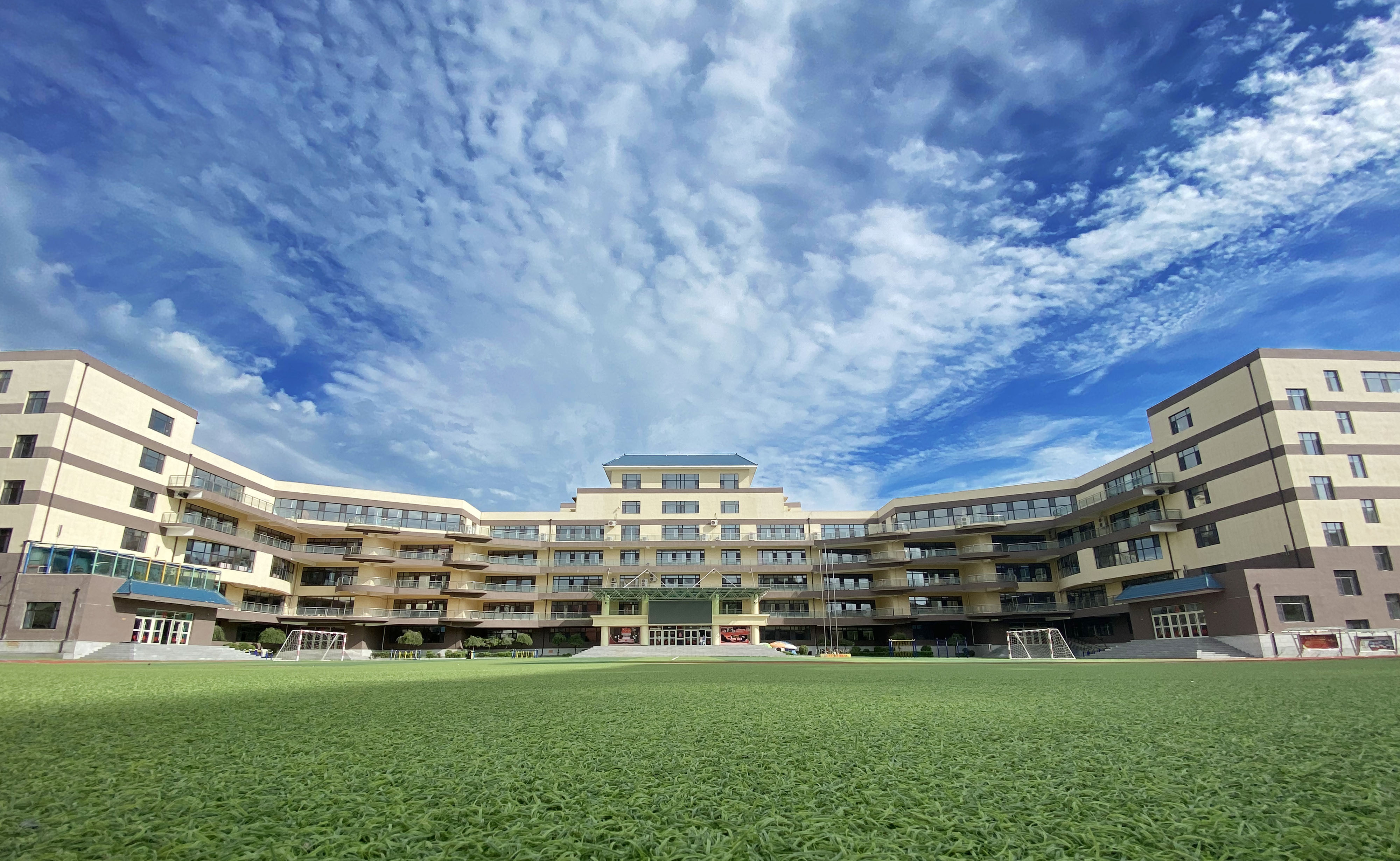 添加标题
在这里输入文字在这里输入文字在这里输入文字在这里输入文字在这里输入文字在这里输入文字在这里输入文字在这里输入文字在这里输入文字
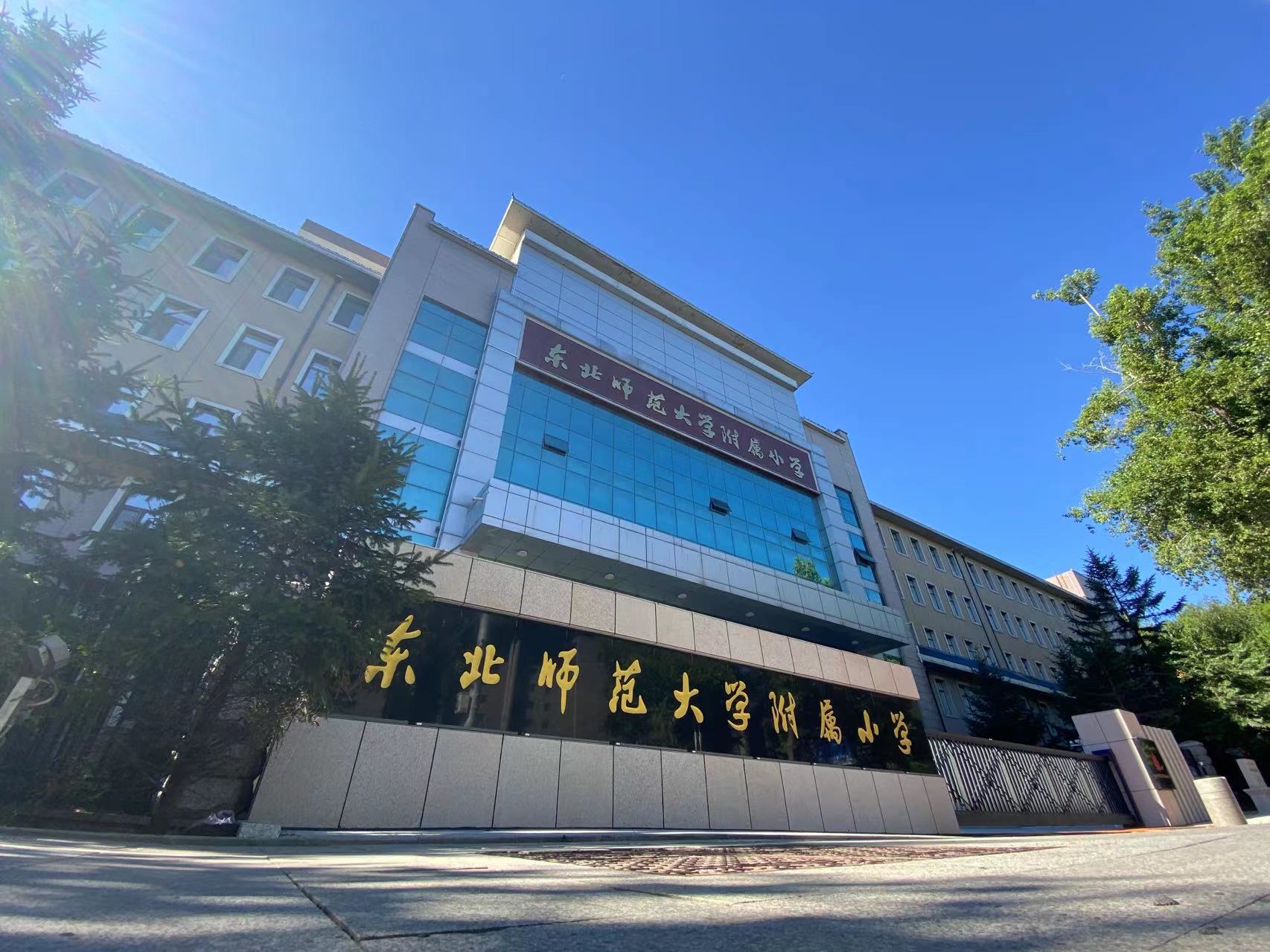 添加标题
在这里输入文字在这里输入文字在这里输入文字在这里输入文字在这里输入文字在这里输入文字在这里输入文字在这里输入文字在这里输入文字
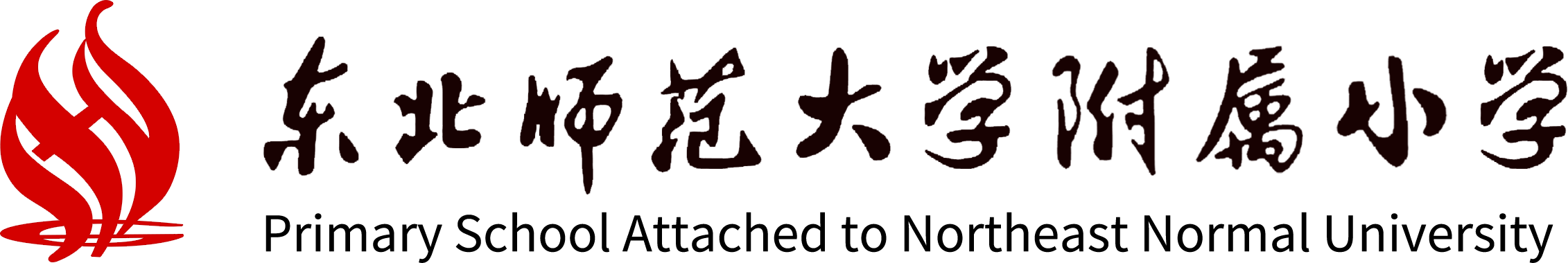 添加标题
添加标题
在这里输入文字在这里输入文字在这里输入文字在这里输入文字在这里输入文字在这里输入文字
添加
标题
添加标题
添加标题
在这里输入文字在这里输入文字在这里输入文字在这里输入文字在这里输入文字在这里输入文字
在这里输入文字在这里输入文字在这里输入文字在这里输入文字在这里输入文字在这里输入文字
添加标题
在这里输入文字在这里输入文字在这里输入文字在这里输入文字在这里输入文字在这里输入文字
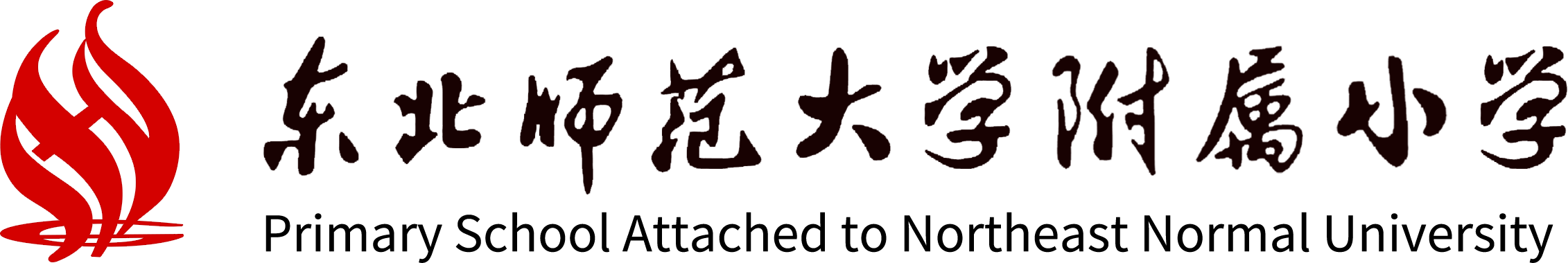 添加标题
在这里
您的添加标题
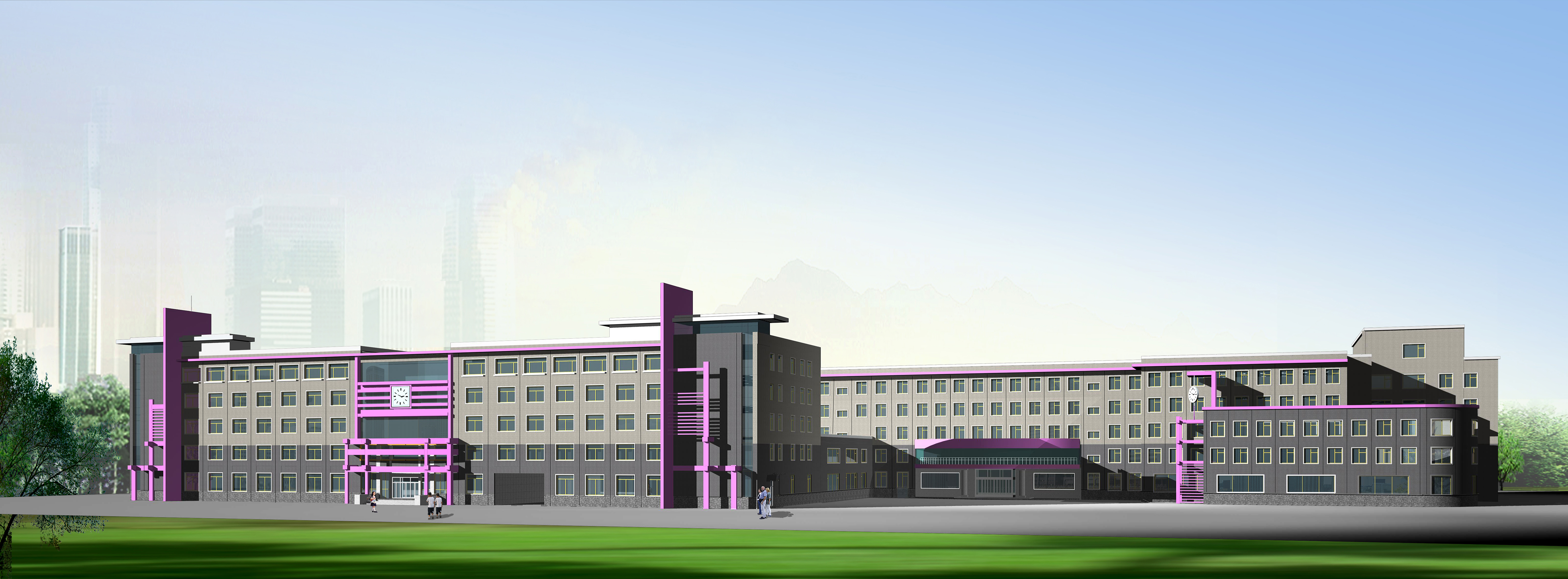 添加标题
在这里输入文字在这里输入文字在这里输入文字在这里输入文字在这里输入文字在这里输入文字
添加标题
在这里输入文字在这里输入文字在这里输入文字在这里输入文字在这里输入文字在这里输入文字
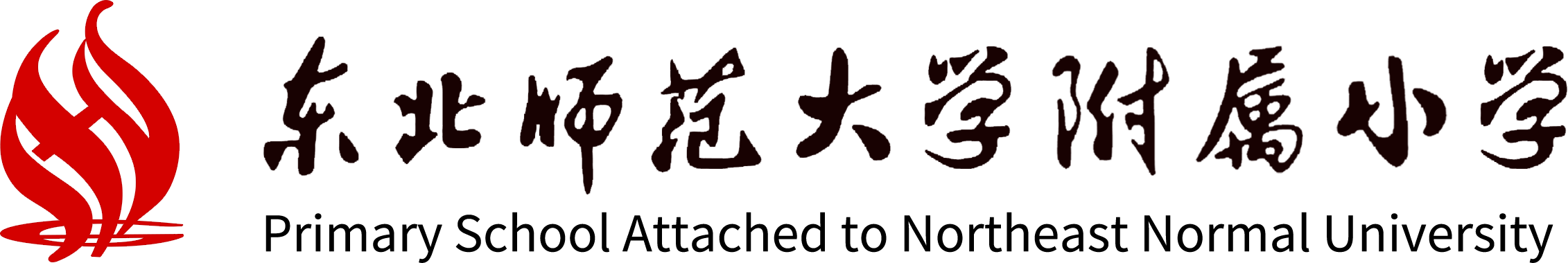 添加标题
1
2
3
添加标题
添加标题
添加标题
在这里输入文字在这里输入文字在这里输入文字在这里输入文字在这里输入文字在这里输入文字在这里输入文字在这里输入文字在这里输入文字
在这里输入文字在这里输入文字在这里输入文字在这里输入文字在这里输入文字在这里输入文字在这里输入文字在这里输入文字在这里输入文字
在这里输入文字在这里输入文字在这里输入文字在这里输入文字在这里输入文字在这里输入文字在这里输入文字在这里输入文字在这里输入文字
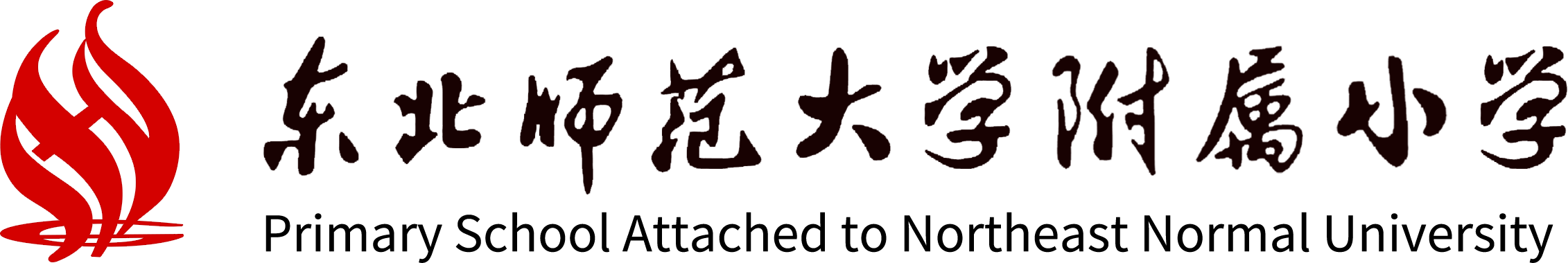 添加标题
添加标题
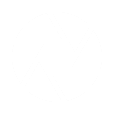 在这里输入文字在这里输入文字在这里输入文字在这里输入文字在这里输入文字在这里输入文字
添加标题
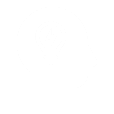 在这里输入文字在这里输入文字在这里输入文字在这里输入文字在这里输入文字在这里输入文字
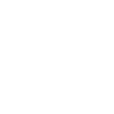 添加标题
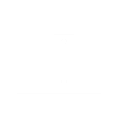 在这里输入文字在这里输入文字在这里输入文字在这里输入文字在这里输入文字在这里输入文字
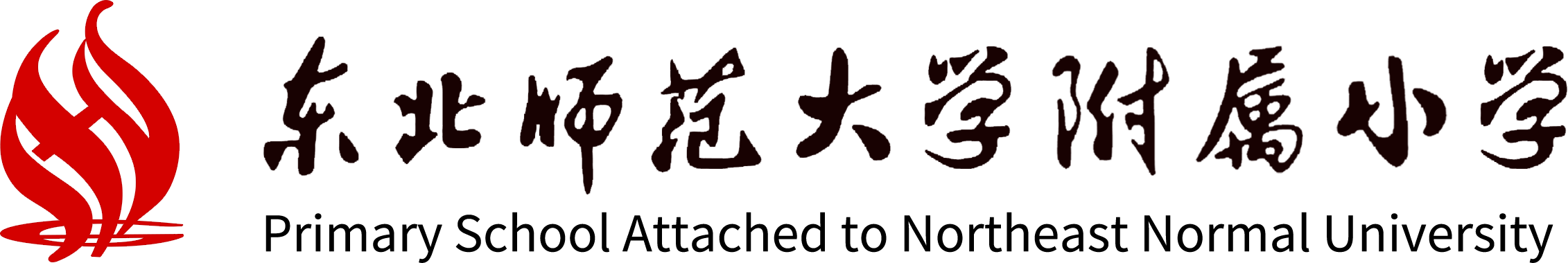 添加标题
“
在这里输入文字在这里输入文字在这里输入文字在这里输入文字在这里输入文字在这里输入文字在这里输入文字在这里输入文字在这里输入文字在这里输入文字在这里输入文字在这里输入文字
”
添加标题
添加标题
添加标题
添加标题
添加标题
在这里输入文字在这里输入文字在这里输入文字在这里输入文字在这里输入文字
在这里输入文字在这里输入文字在这里输入文字在这里输入文字在这里输入文字
在这里输入文字在这里输入文字在这里输入文字在这里输入文字在这里输入文字
在这里输入文字在这里输入文字在这里输入文字在这里输入文字在这里输入文字
在这里输入文字在这里输入文字在这里输入文字在这里输入文字在这里输入文字
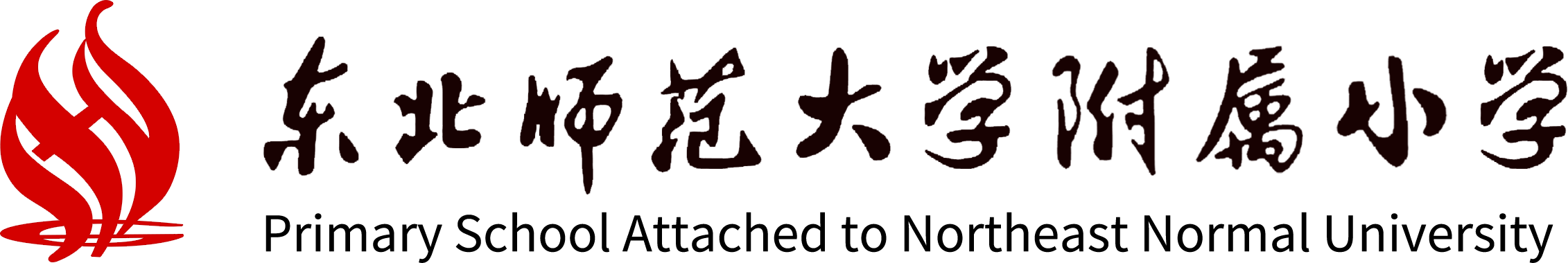 添加标题
03
添加标题
01
05
添加标题
添加标题
在这里输入你的正文，阐述与关键词标题相关的具体内容。
在这里输入文字在这里输入文字在这里输入文字
在这里输入你的正文，阐述与关键词标题相关的具体内容。
02
添加标题
04
添加标题
在这里输入你的正文，阐述与关键词标题相关的具体内容。
在这里输入你的正文，阐述与关键词标题相关的具体内容。
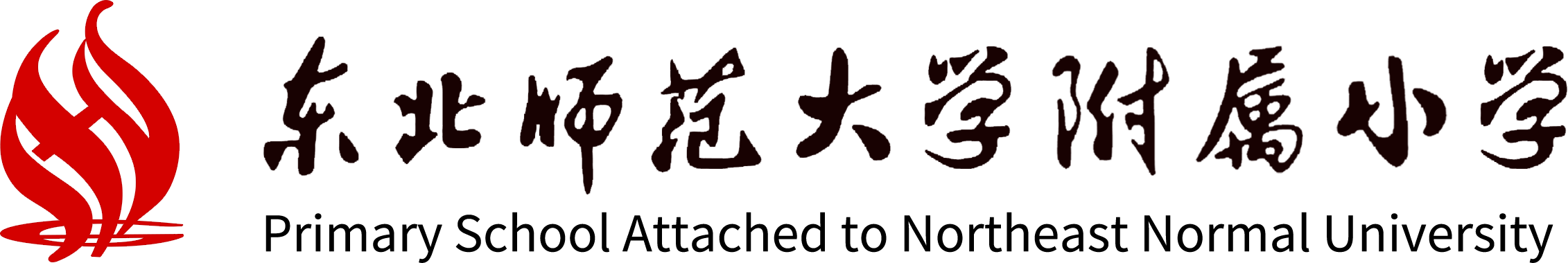 添加标题
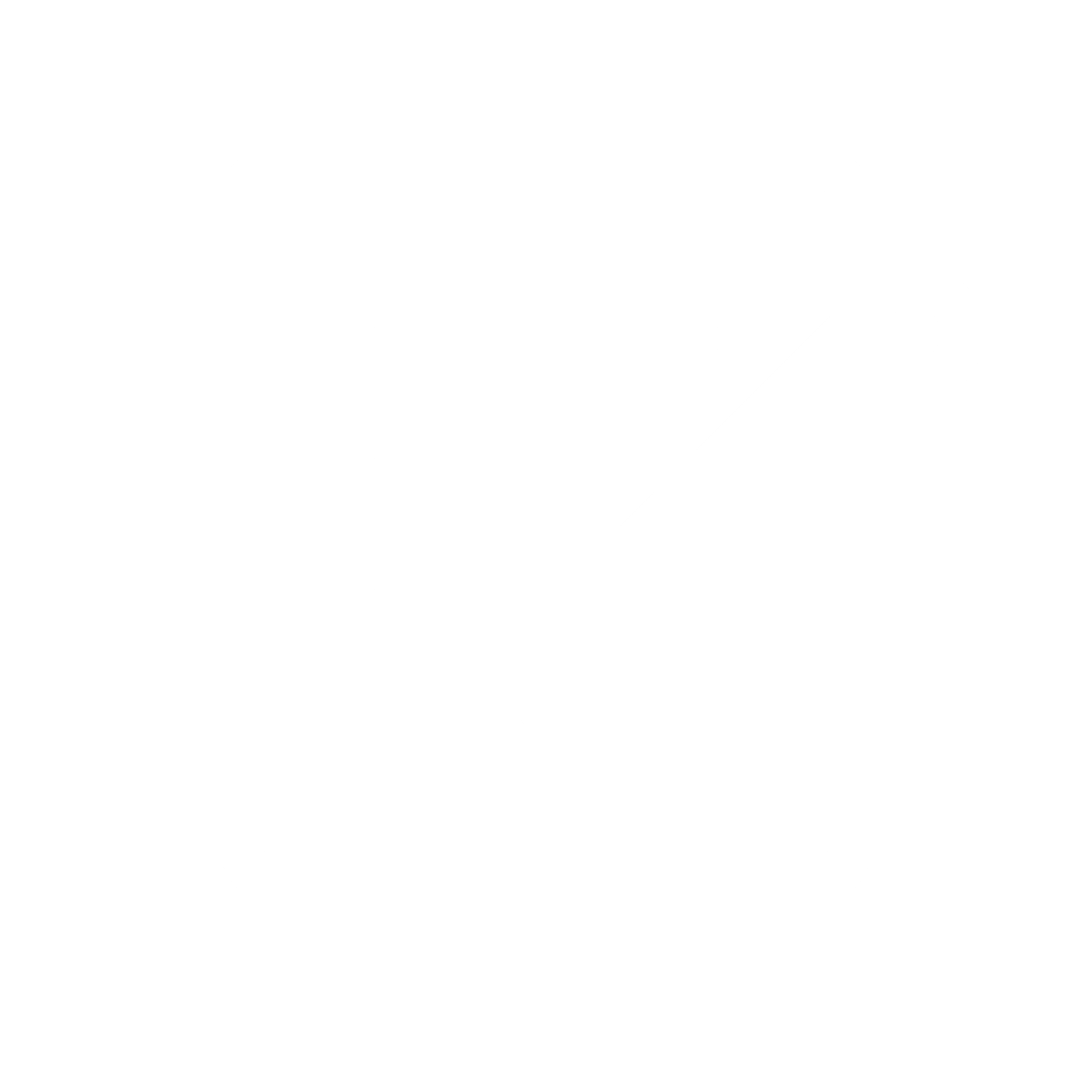 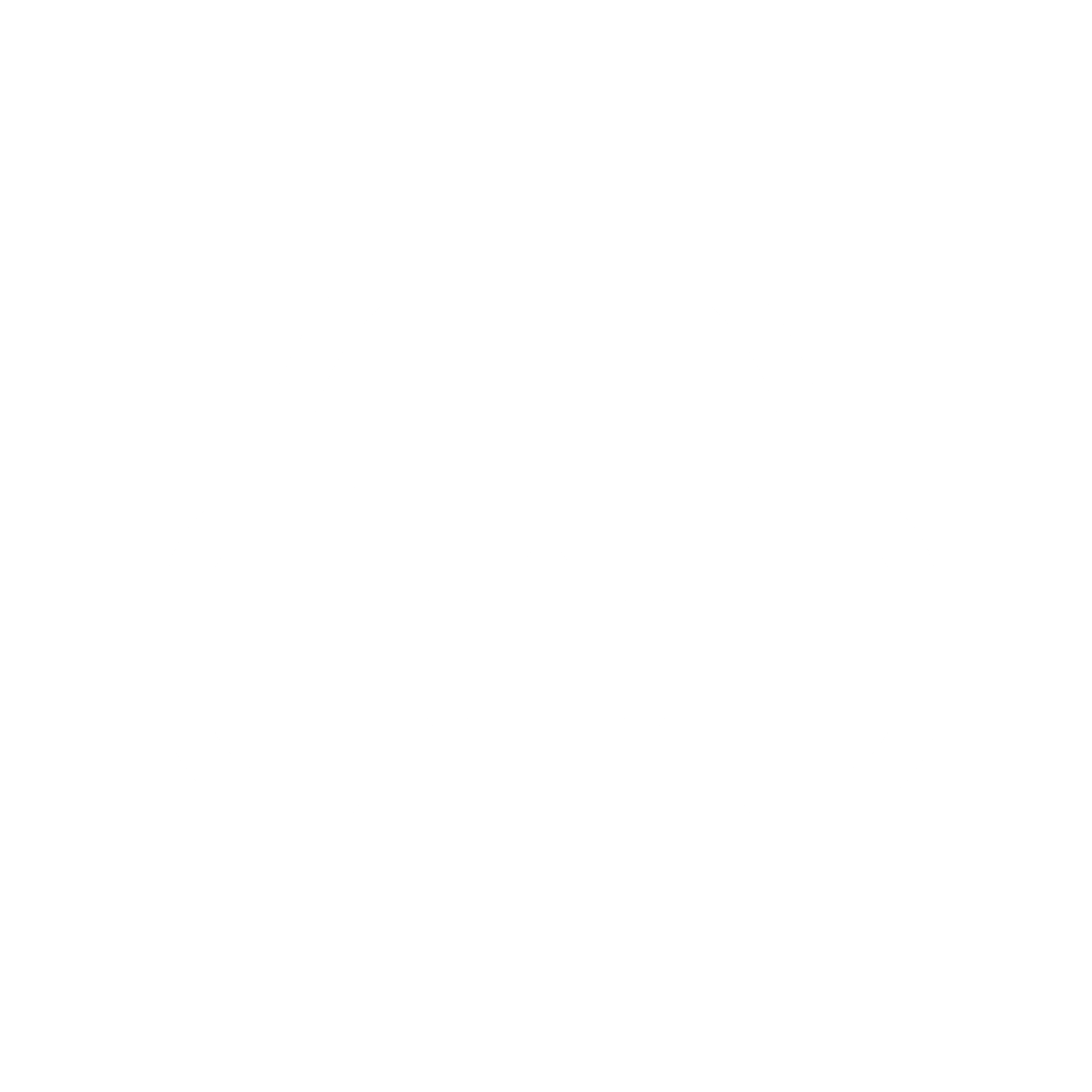 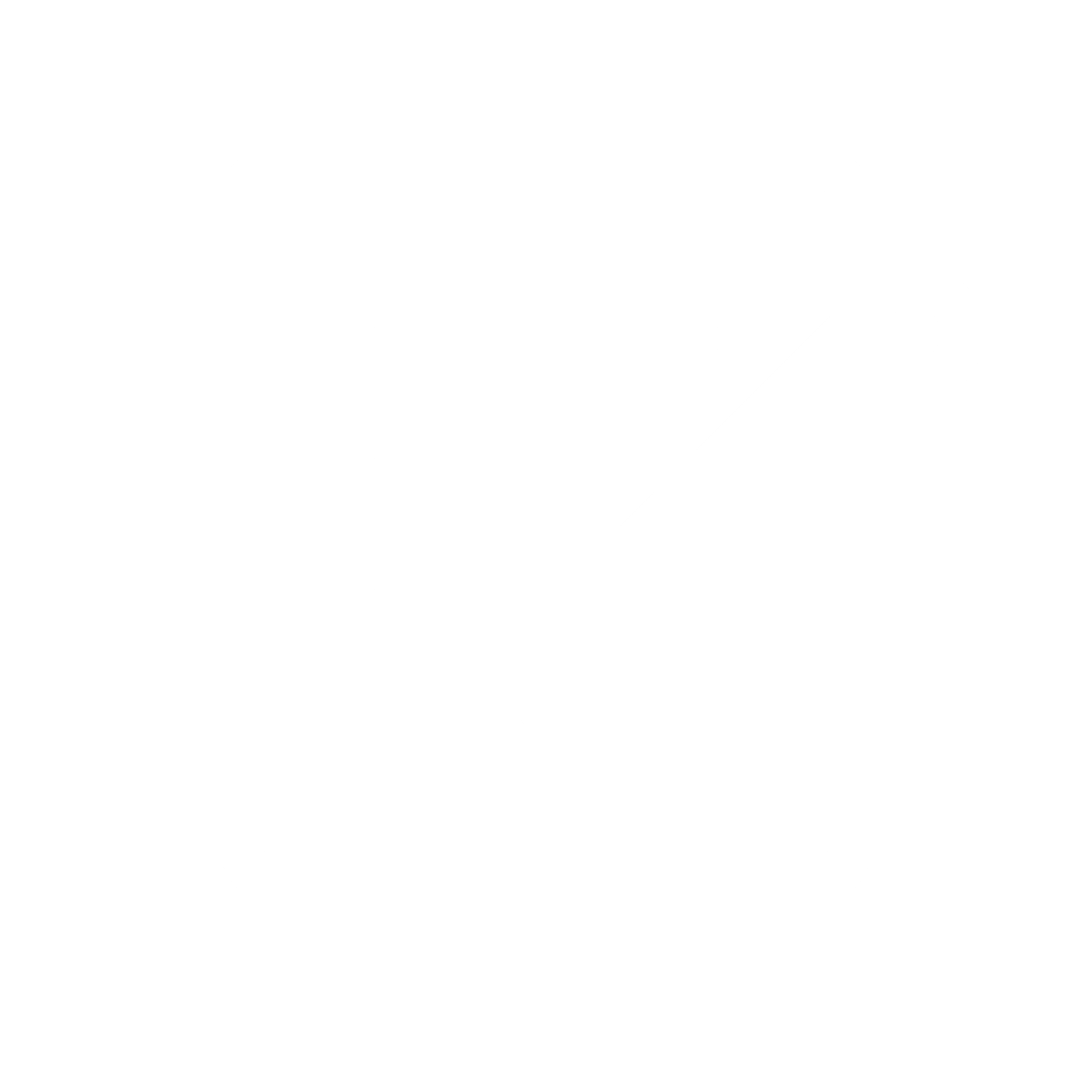 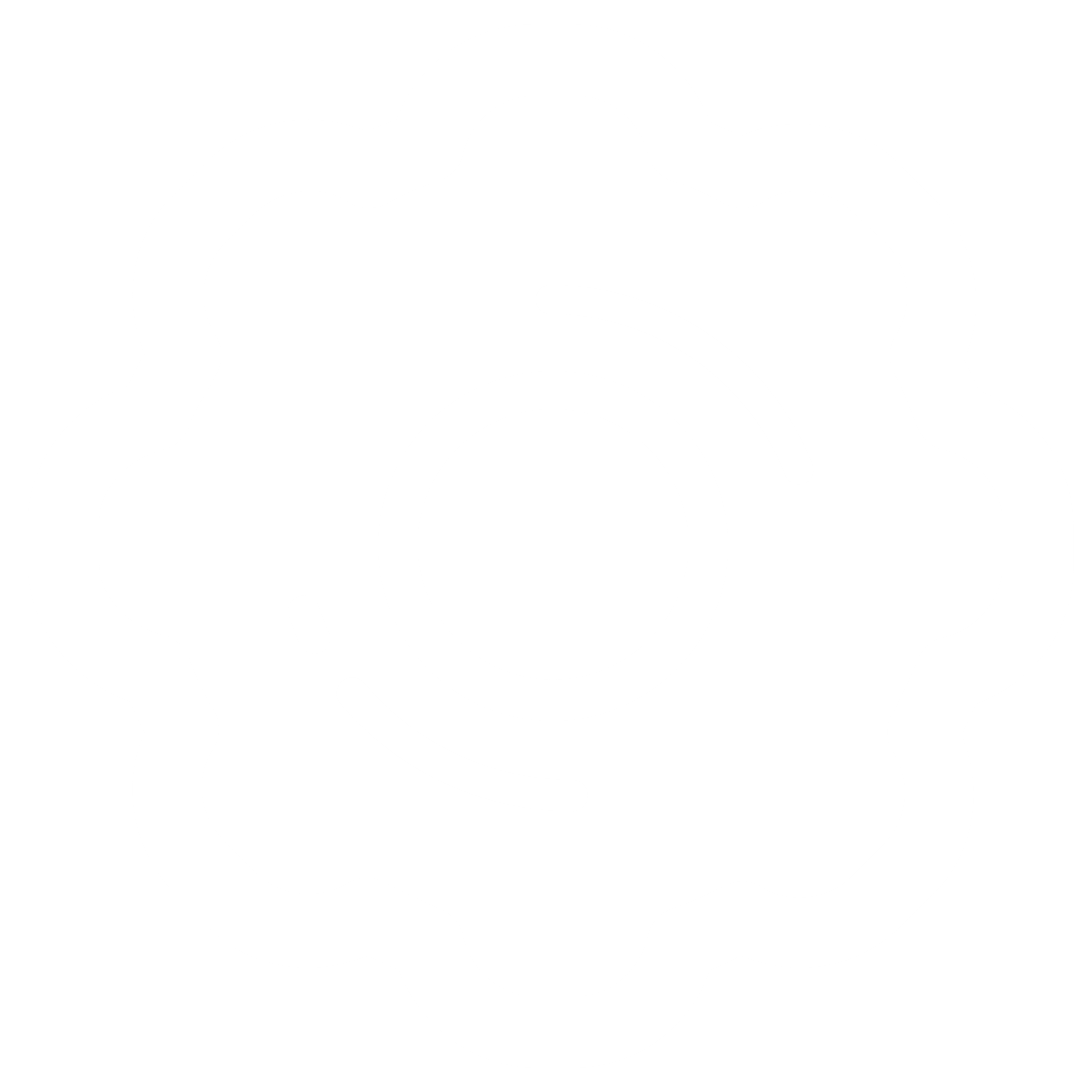 02
03
04
05
01
添加标题
添加标题
添加标题
添加标题
添加标题
在这里输入文字在这里输入文字在这里输入文字在这里输入文字
在这里输入文字在这里输入文字在这里输入文字在这里输入文字
在这里输入文字在这里输入文字在这里输入文字在这里输入文字
在这里输入文字在这里输入文字在这里输入文字在这里输入文字
在这里输入文字在这里输入文字在这里输入文字在这里输入文字
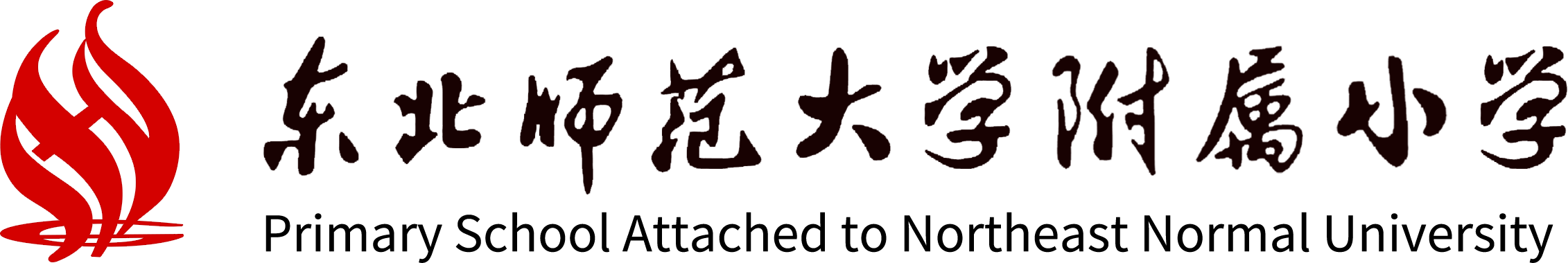 添加标题
添加标题
在在这里输入文字在这里输入文字在这里输入文字在这里输入文字在这里输入文字
添加标题
在在这里输入文字在这里输入文字在这里输入文字在这里输入文字
添加标题
在在这里输入文字在这里输入文字在这里输入文字在这里输入文字
添加标题
在在这里输入文字在这里输入文字在这里输入文字在这里输入文字在这里输入文字
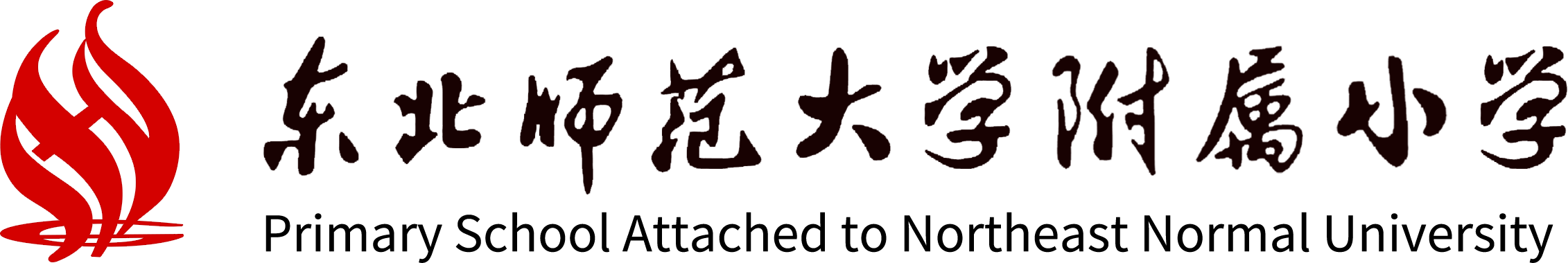 添加标题
添加标题
添加标题
在在这里输入文字在这里输入文字在这里输入文字在这里输入文字
在在这里输入文字在这里输入文字在这里输入文字在这里输入文字
添加标题
添加标题
在在这里输入文字在这里输入文字在这里输入文字在这里输入文字
在在这里输入文字在这里输入文字在这里输入文字在这里输入文字
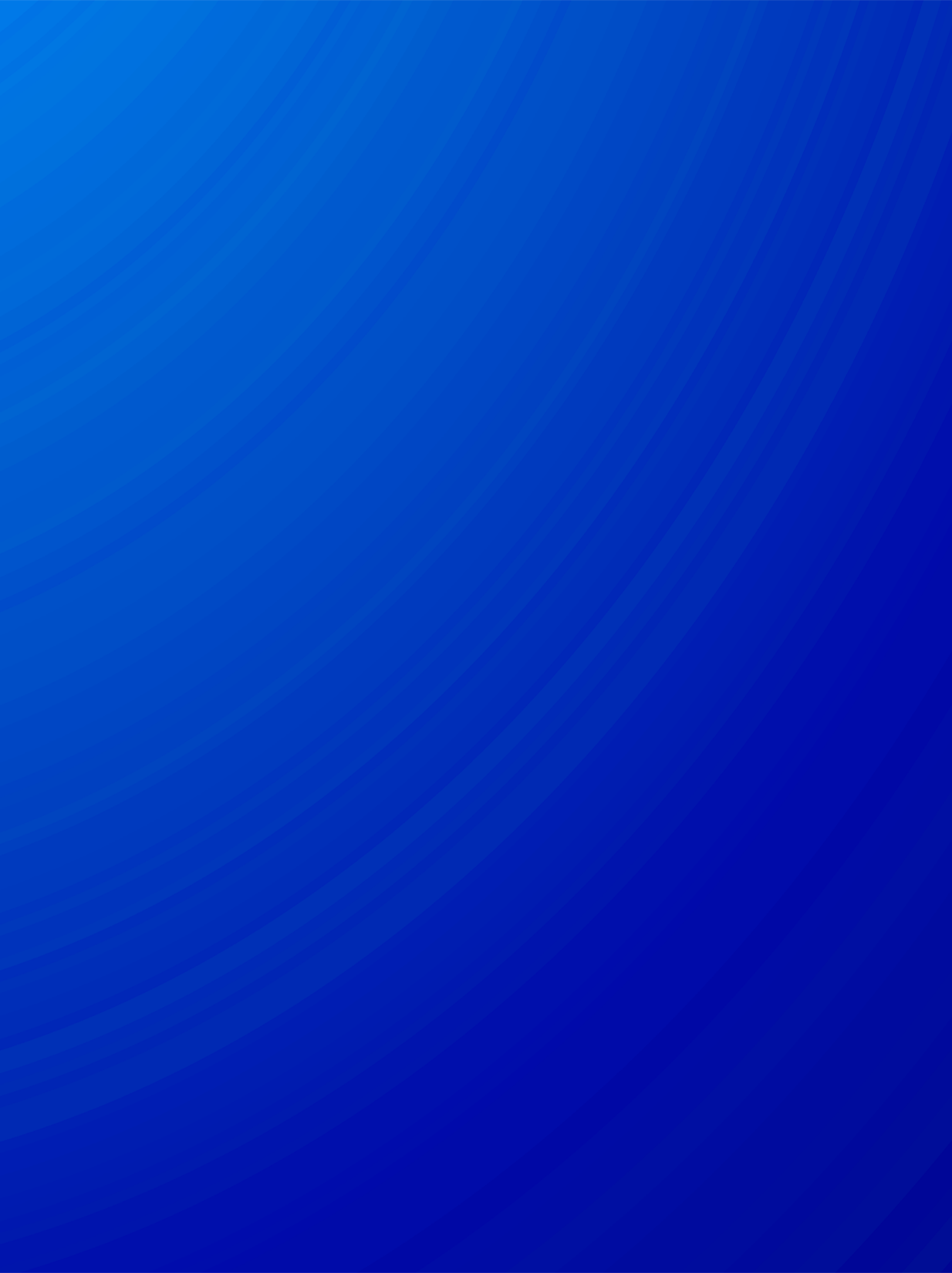 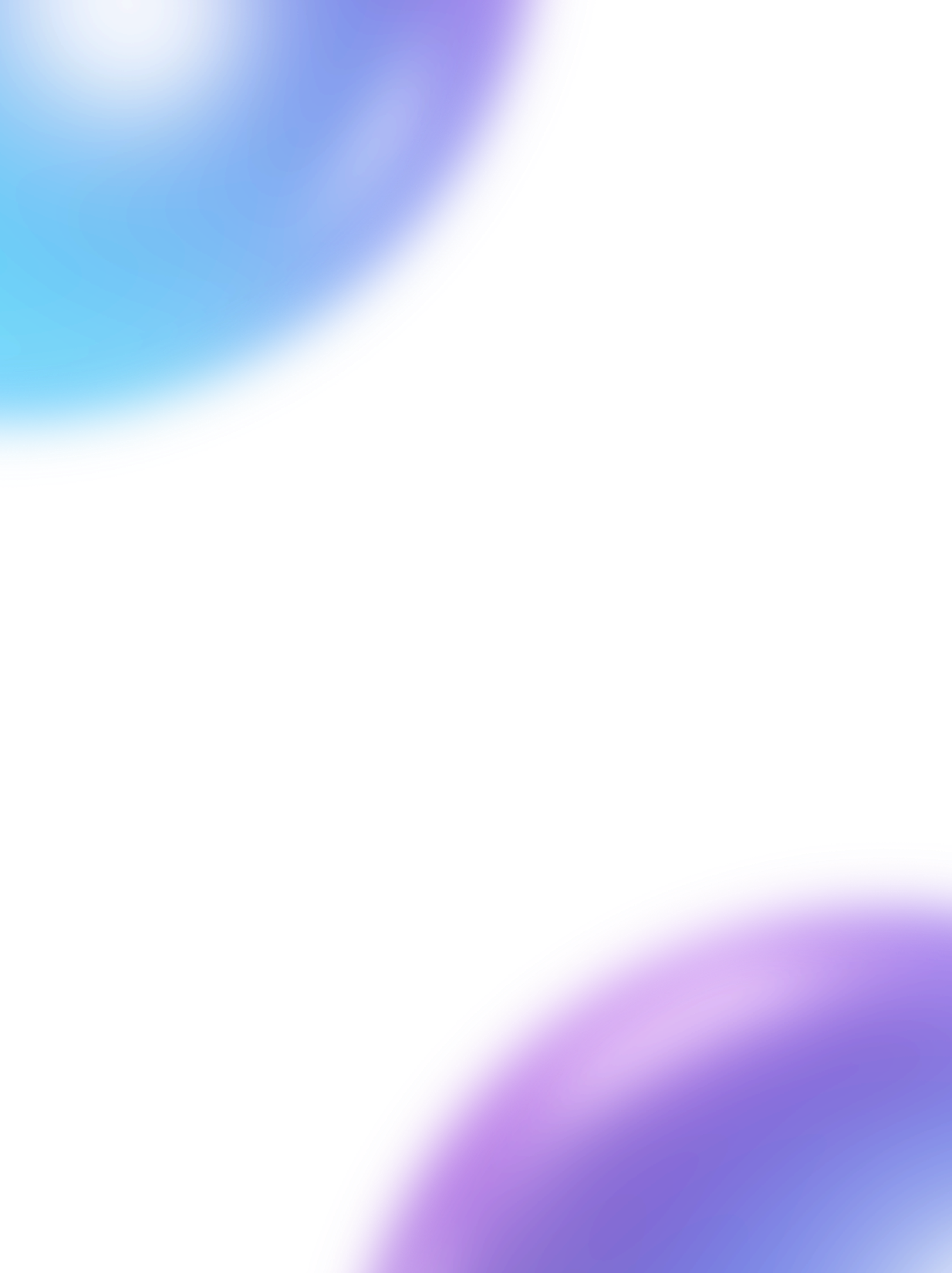 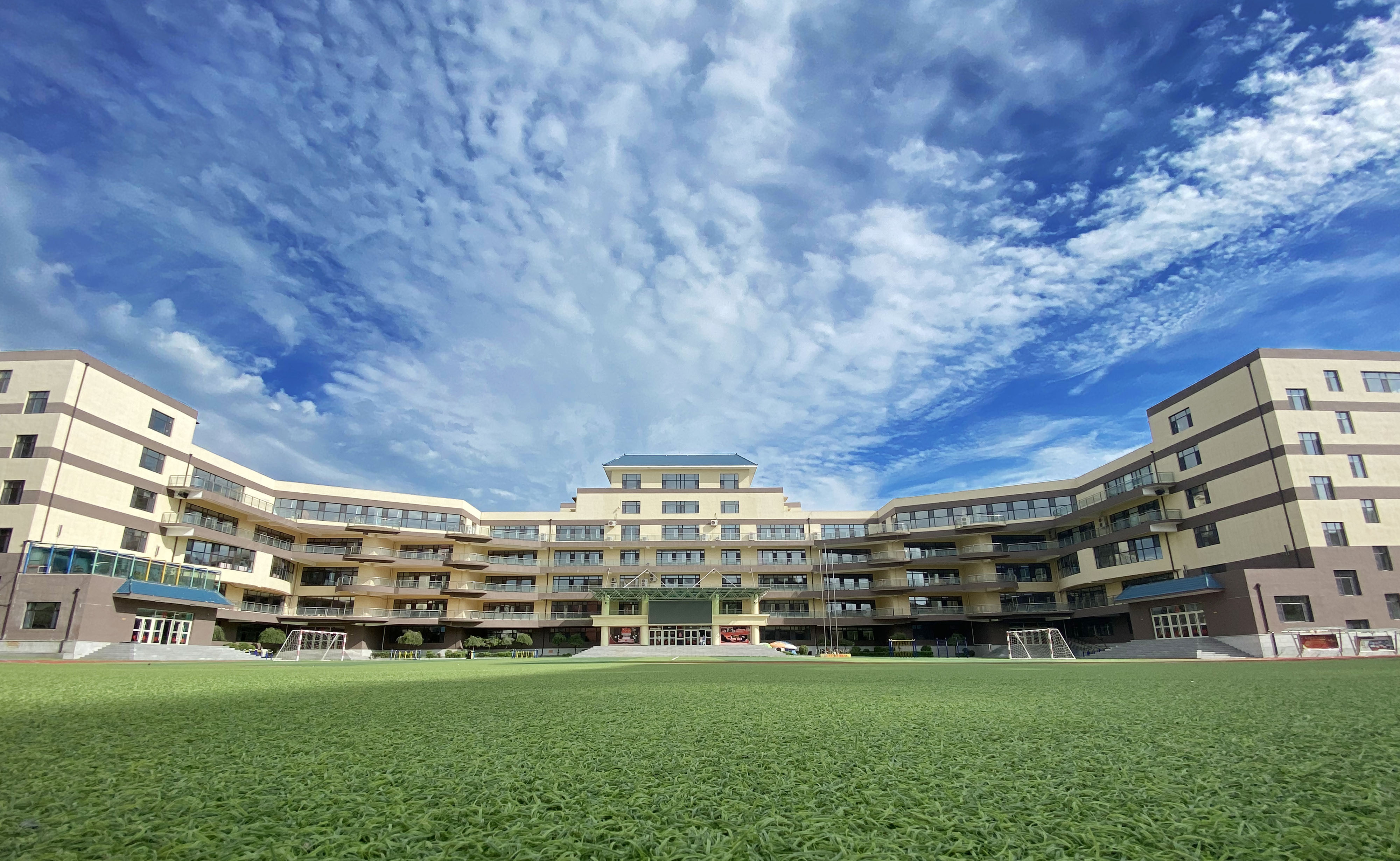 THANK  YOU
汇报结束 感谢观看
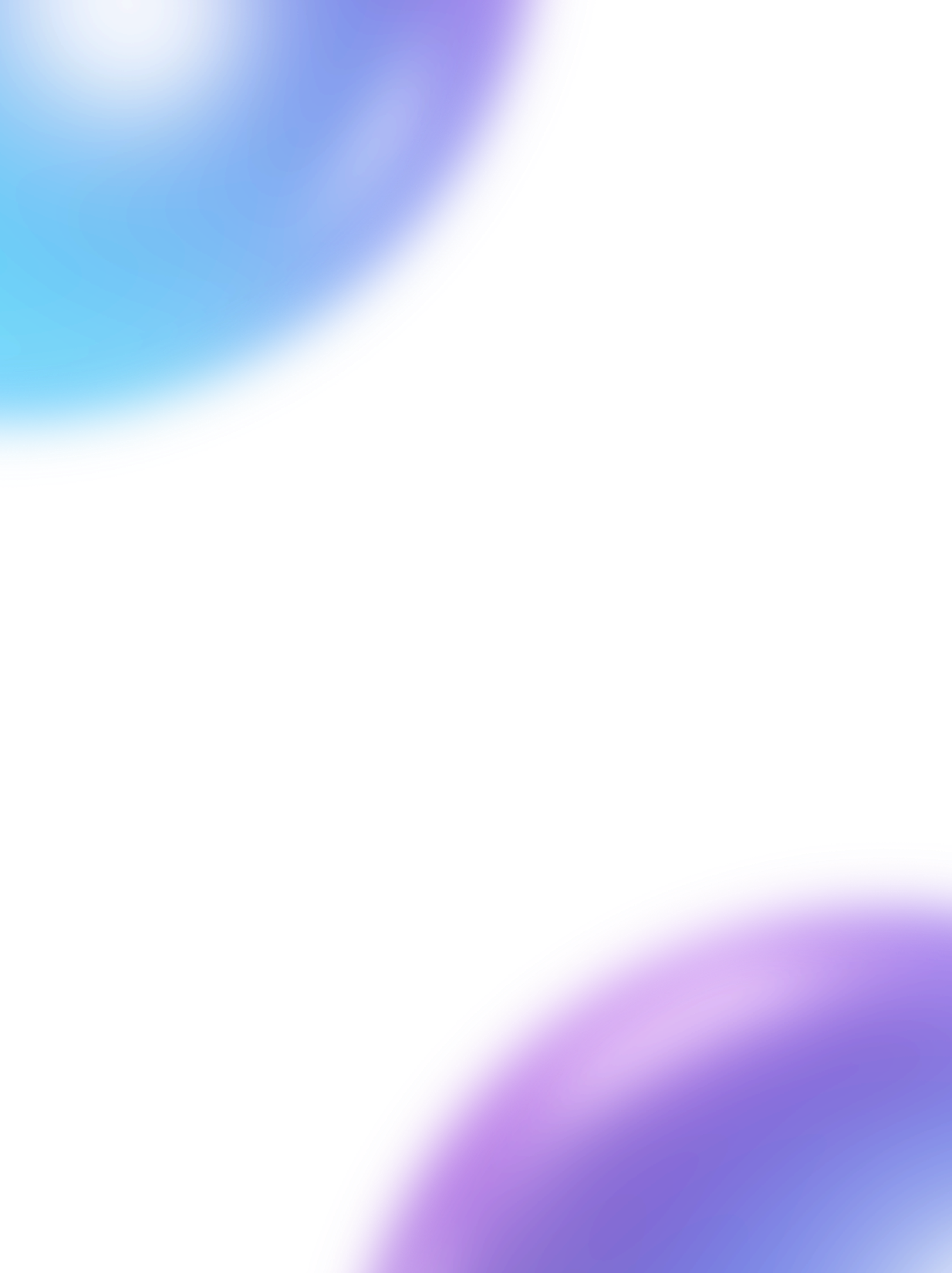 xxx
XX-XX